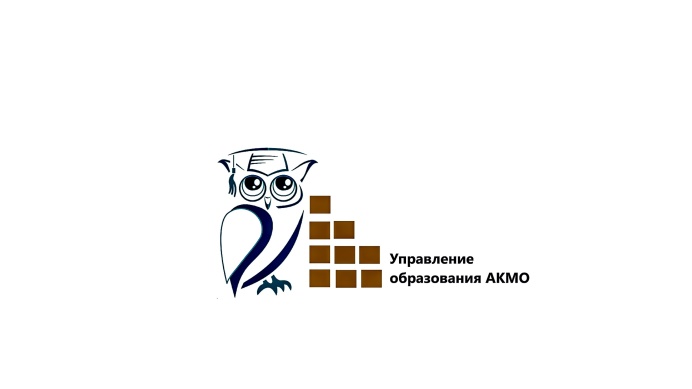 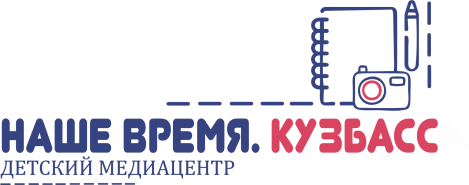 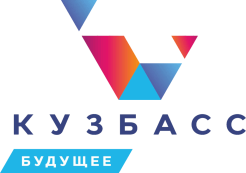 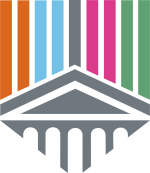 Организация и оптимизация работы госпабликов и детских медиацентров в Кемеровском муниципальном округе
Тарасун Е.О. ведущий эксперт ФГБУ «Росдетцентр»
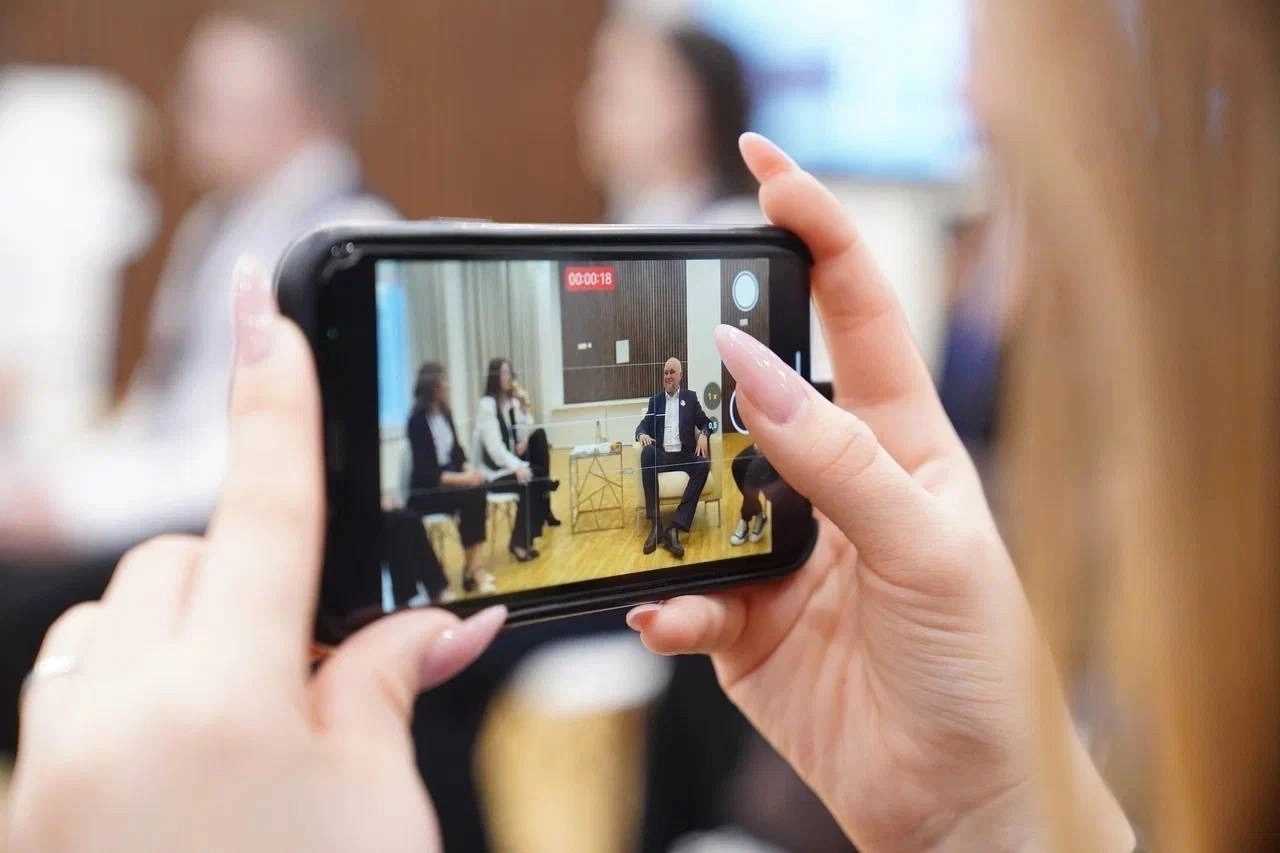 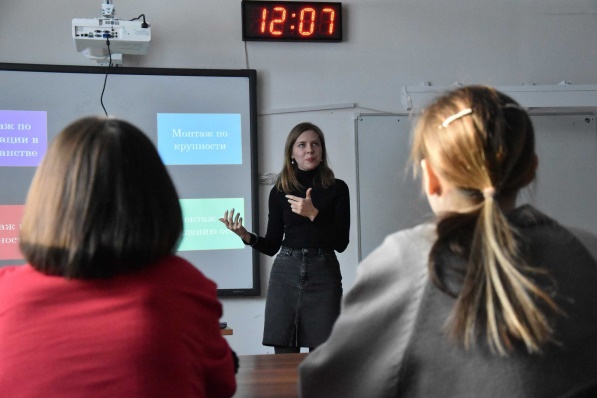 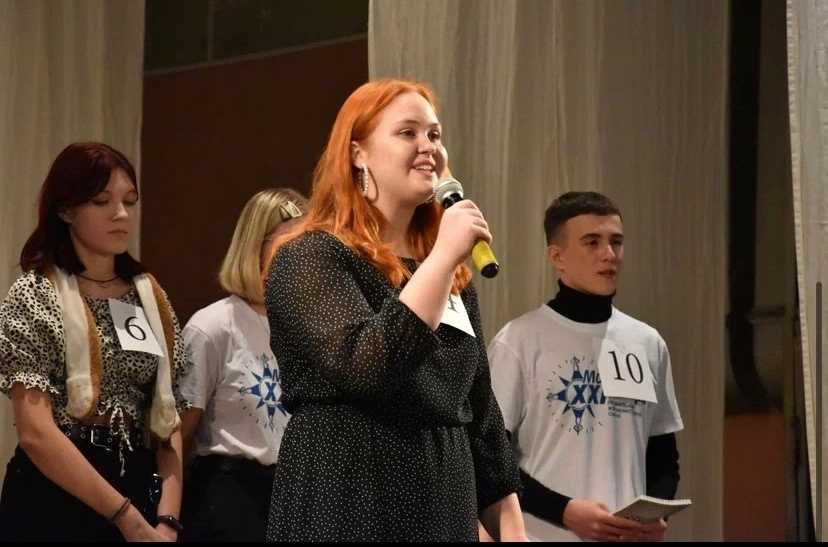 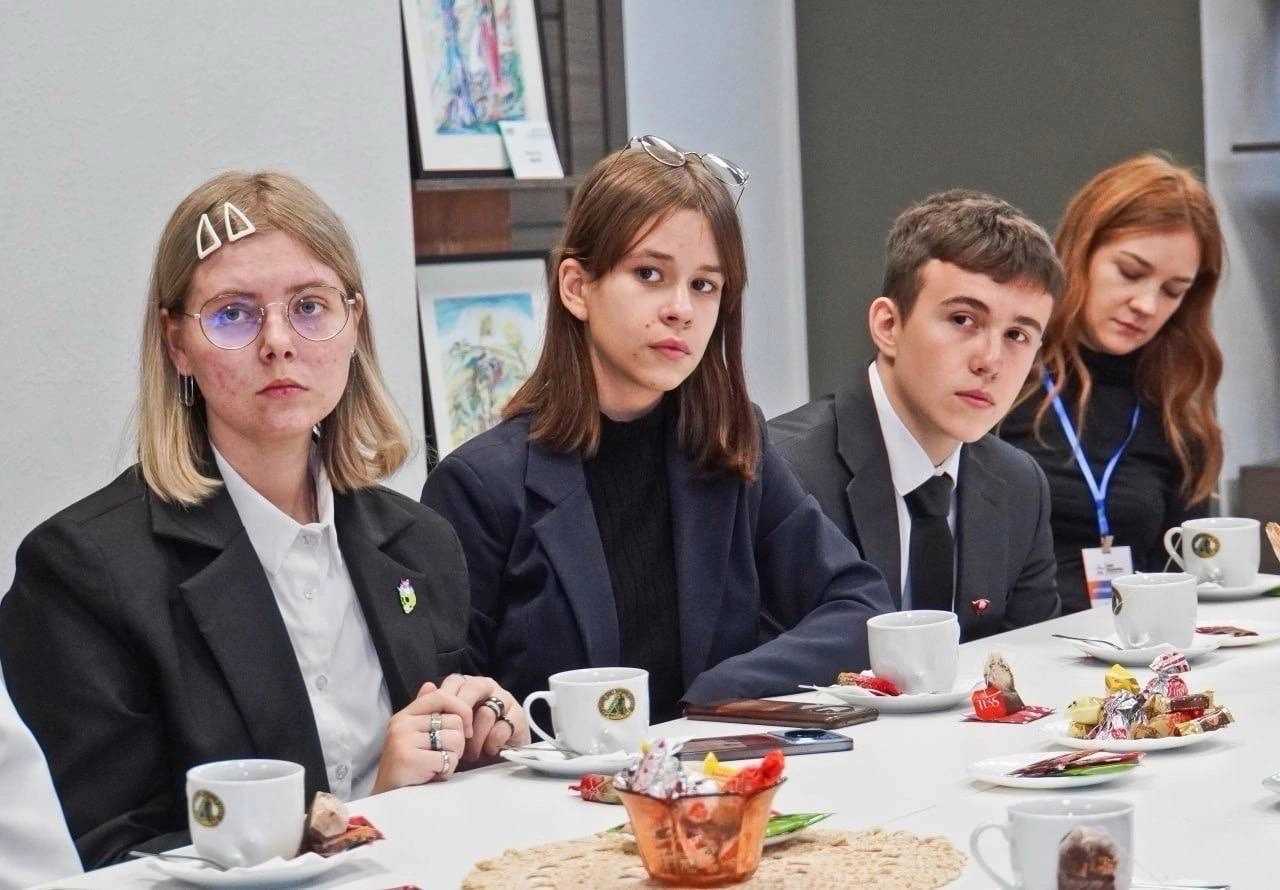 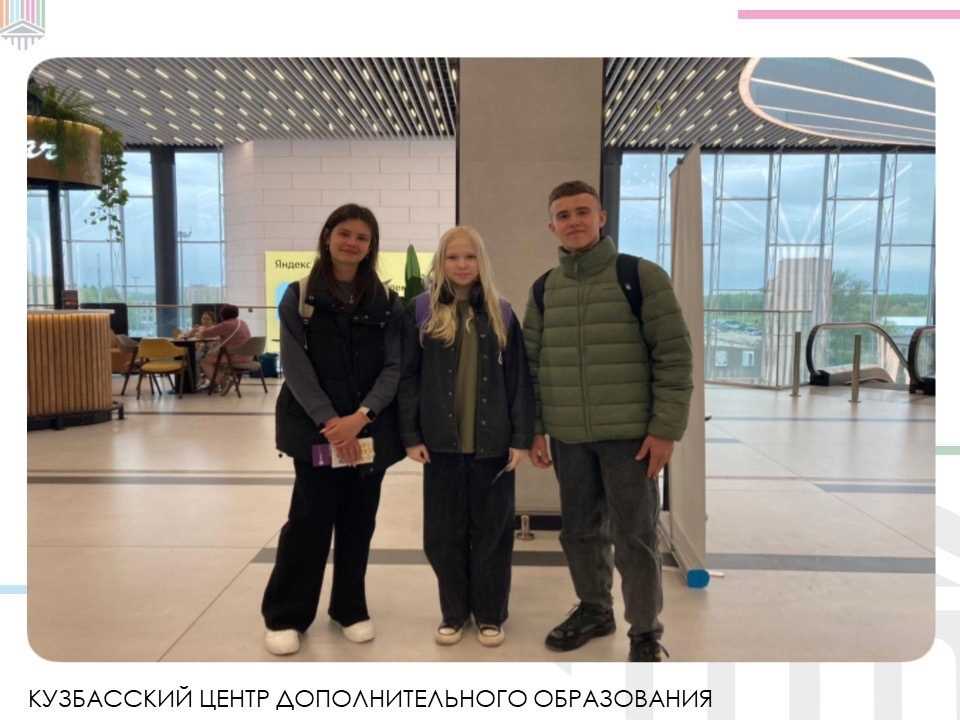 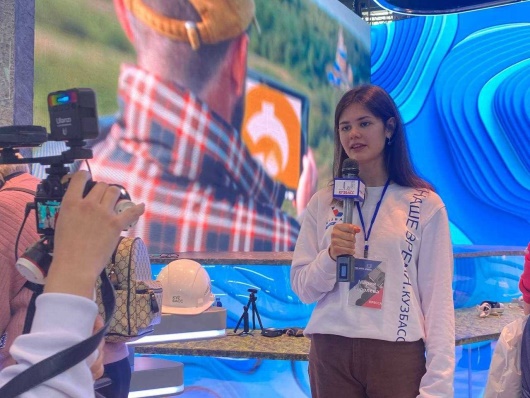 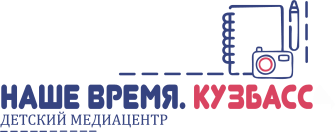 ФЗ-270 «О внесении изменений в Федеральный закон "Об обеспечении доступа к информации о деятельности государственных органов и органов местного самоуправления»»
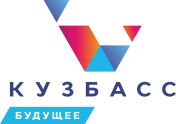 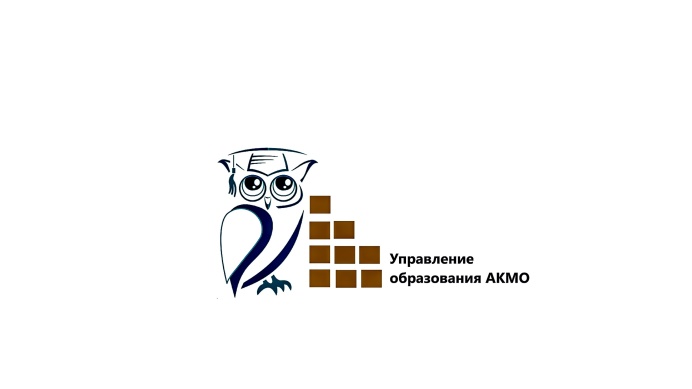 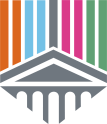 14 июля 2022 года вступил в силу Федеральный закон №270 ФЗ О внесении изменений в Федеральный закон "Об обеспечении доступа к информации о деятельности государственных органов и органов местного самоуправления». Закон заключается как раз таки в создании органами местного самоуправления страниц с сети Интернет.

При этом закон предусматривает требование о поддержании информации в актуальном виде, что приводит к регулярному обновлению информации.
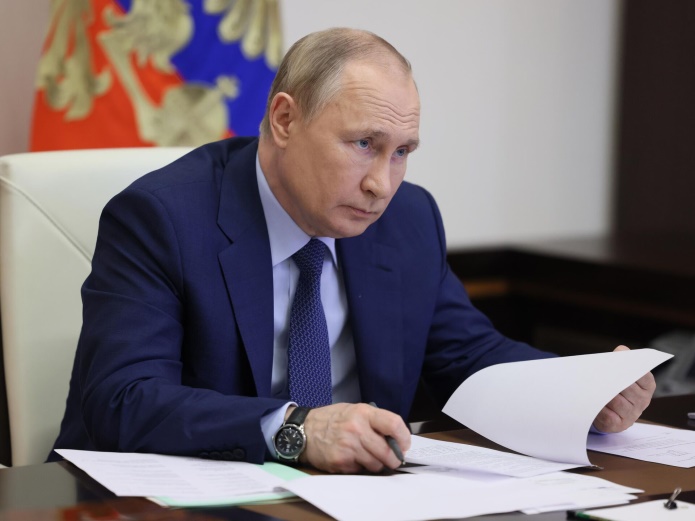 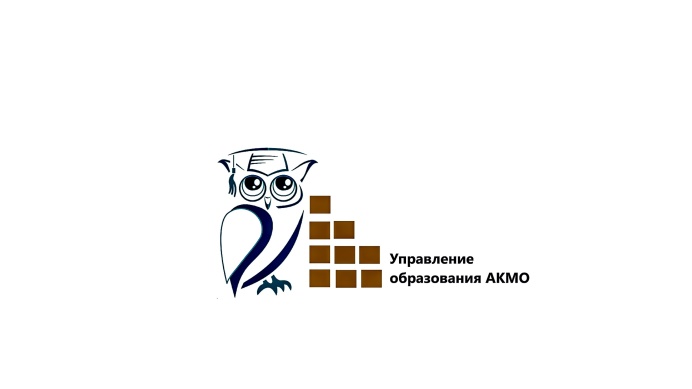 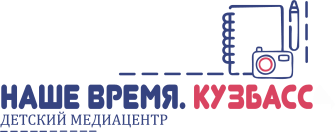 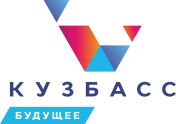 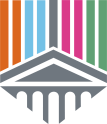 ЦЕЛЬ И ЗАДАЧИ
организация единого медийного пространства в образовательных организациях Кузбасса

создать детско-юношеский позитивный, качественный контент, в том числе путем взаимодействия с региональными СМИ

способствовать развитию информационной культуры всех участников образовательной деятельности

формировать конструктивное партнерство с родительским сообществом
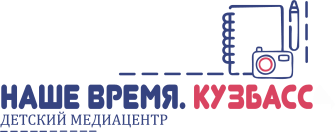 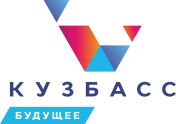 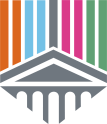 май 2023
май 2024
232
645
ШКОЛЬНЫЕ ГОСПАБЛИКИ
197
471
ДЕТСКИЕ МЕДИАЦЕНТРЫ
КОЛИЧЕСТВО ПОДПИСЧИКОВ ШКОЛЬНОГО ГОСПАБЛИКА
147 217
513 971
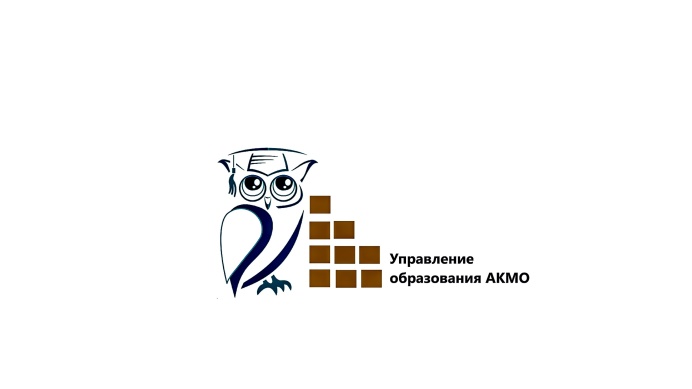 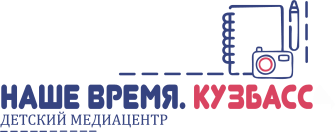 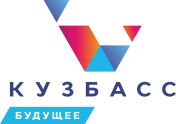 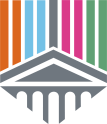 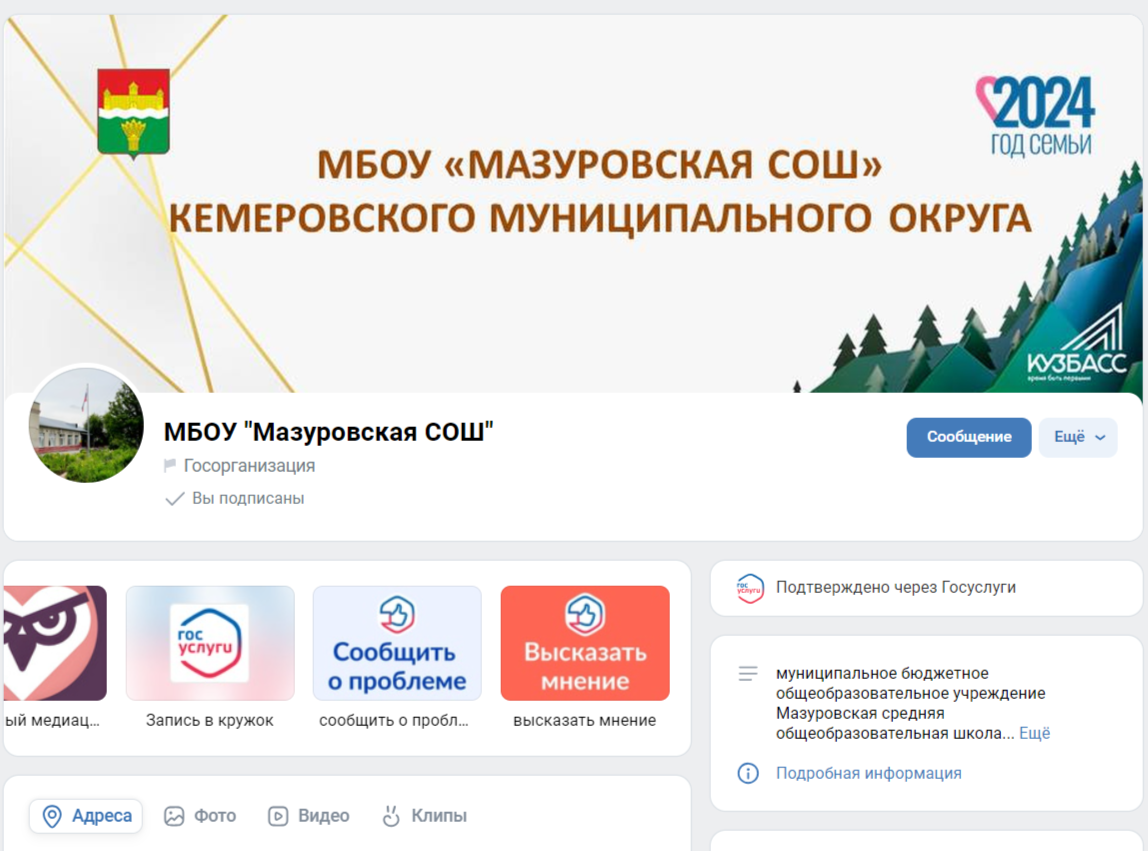 Логотип «Год семьи»
Логотип Кузбасса
Гос метка
Ссылки на виджеты
Информация об учреждении
Адрес
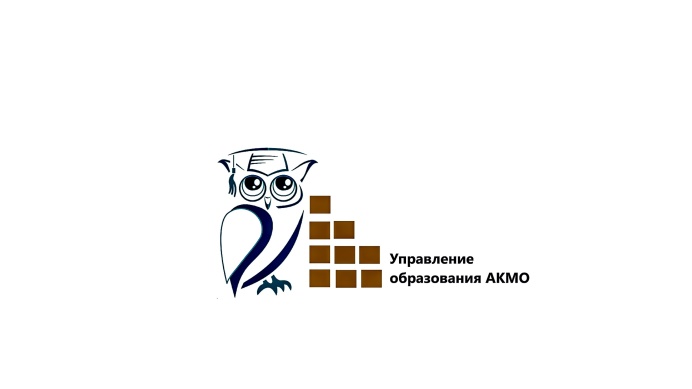 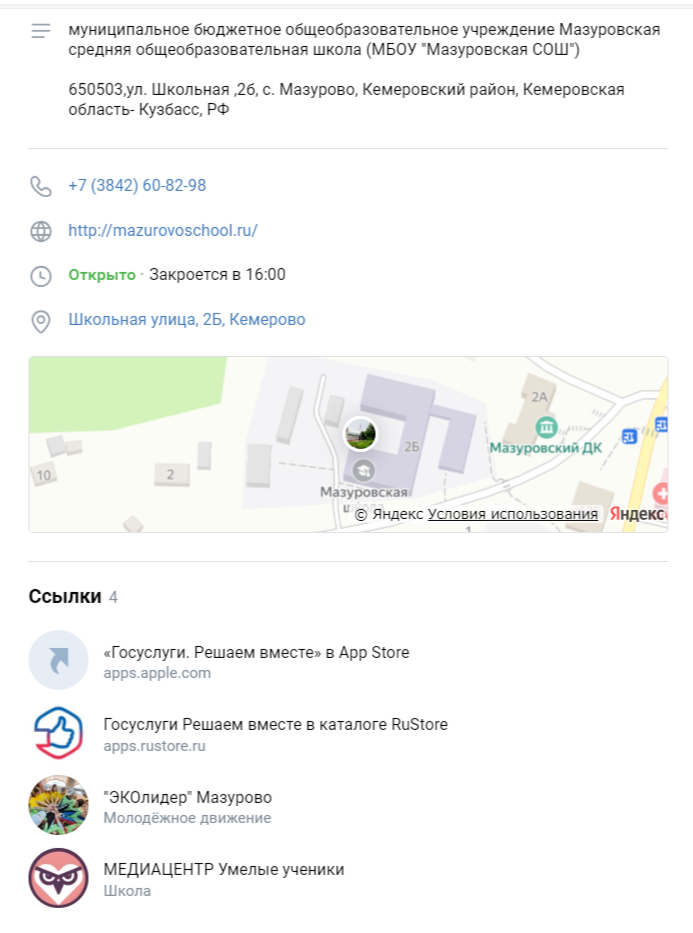 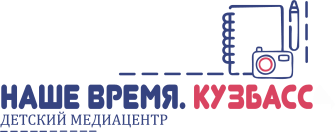 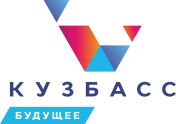 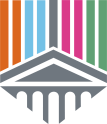 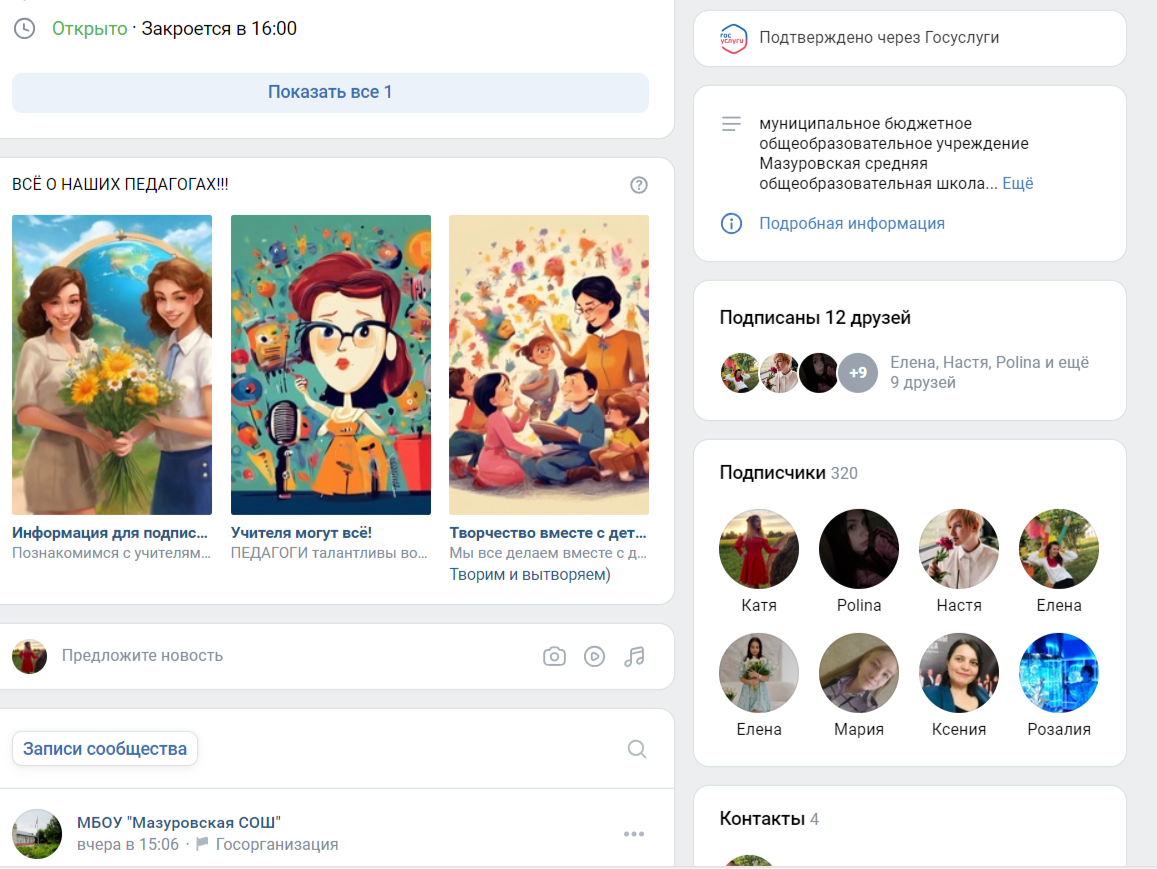 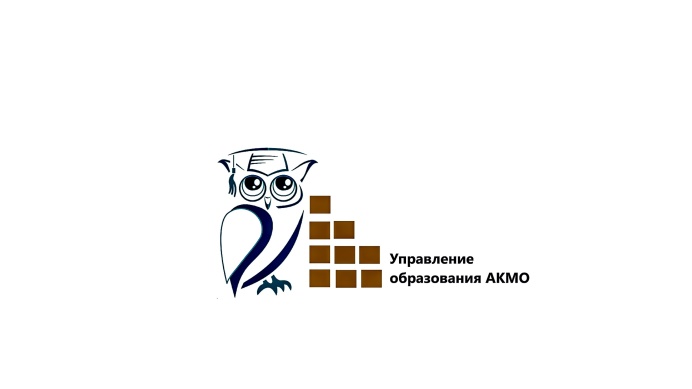 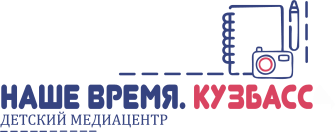 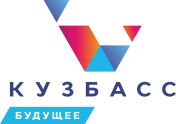 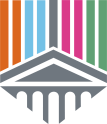 Требования ЦУР:
1)  10 историй в месяц в сообществе ВКонтакте, чтобы не исчезла «Госметка»
2) Минимум три поста в неделю
3) Держать коэффициент вовлечённости - на уровне ER(%) 3

коэффициент вовлечённости (ER): (количество репостов + комментарии + лайки) : количество просмотров) х 100 % = коэффициент ЕR

4) Оформленные виджеты ПОС
5) Придерживаться единой стилистики постов (использовать брендбук вашей организации)
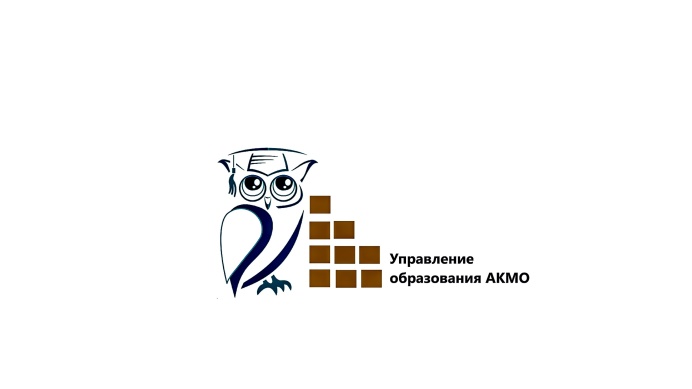 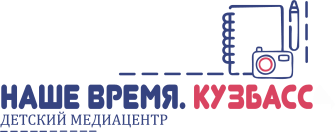 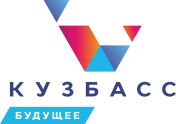 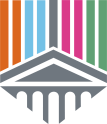 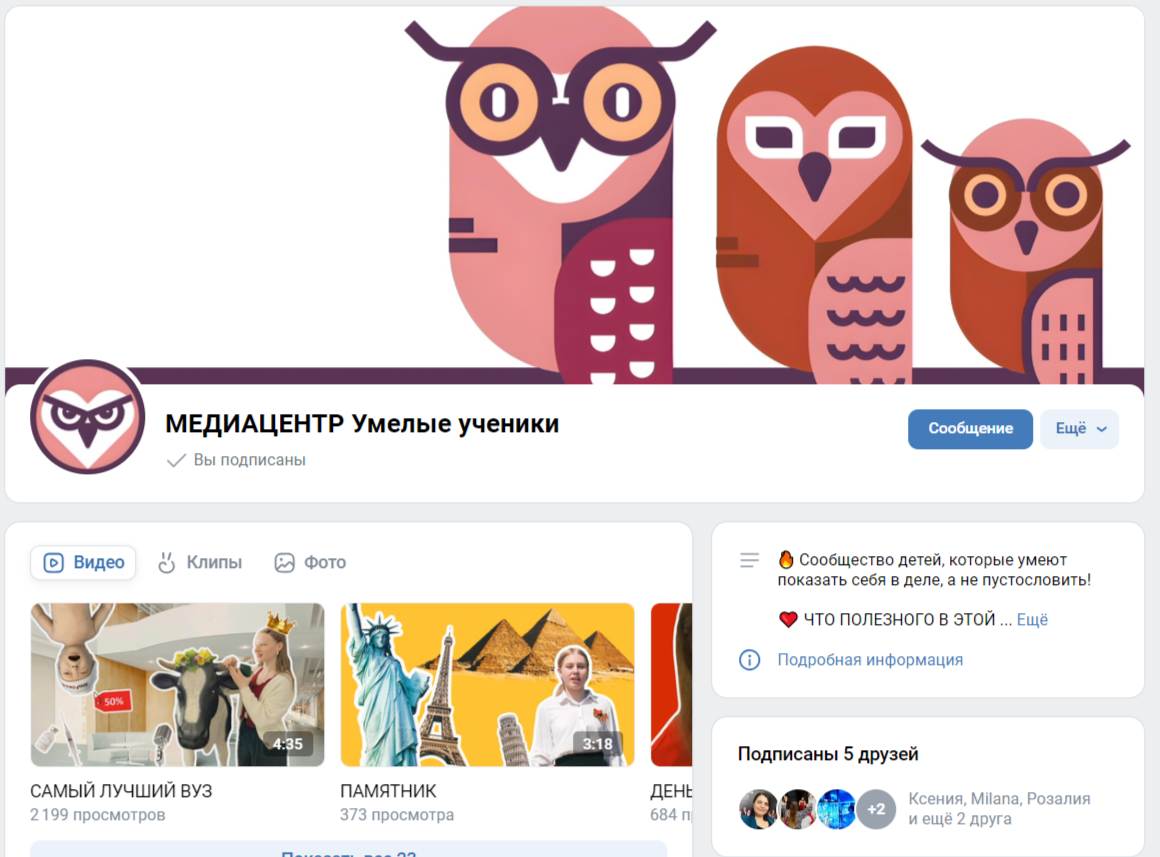 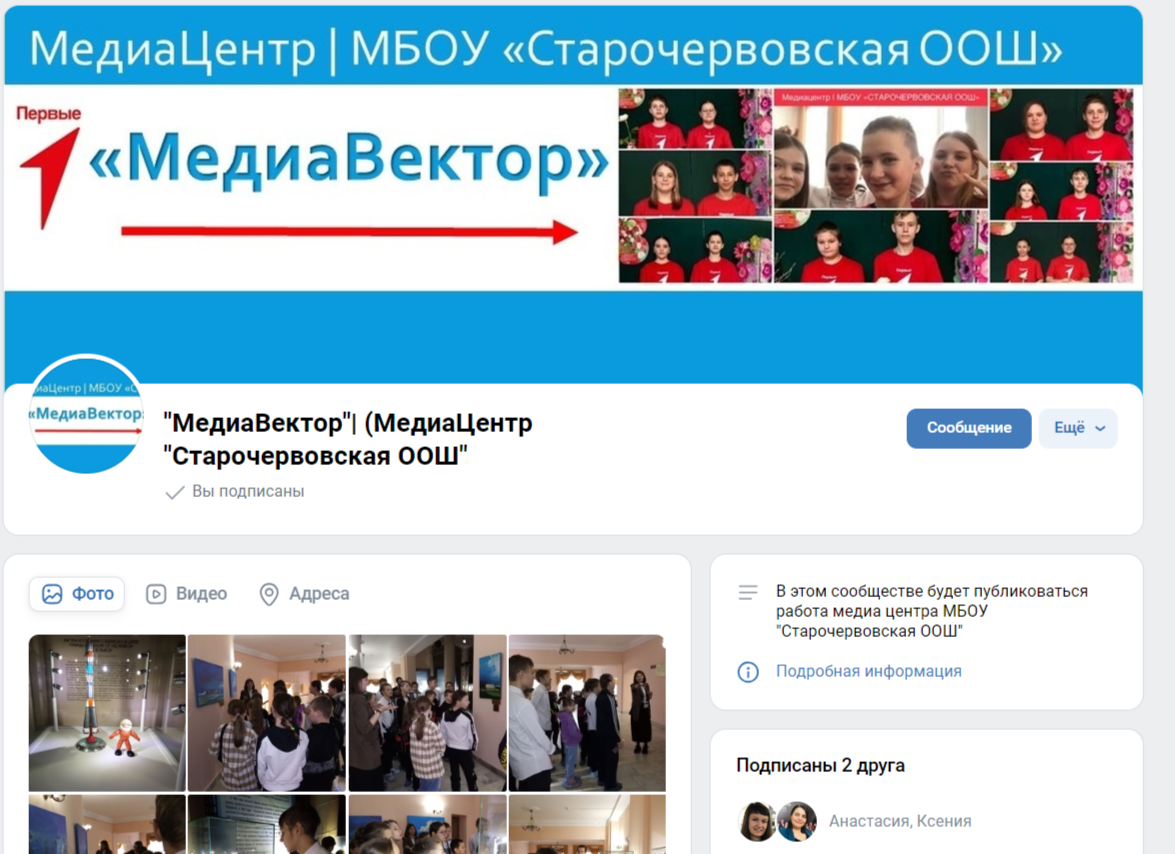 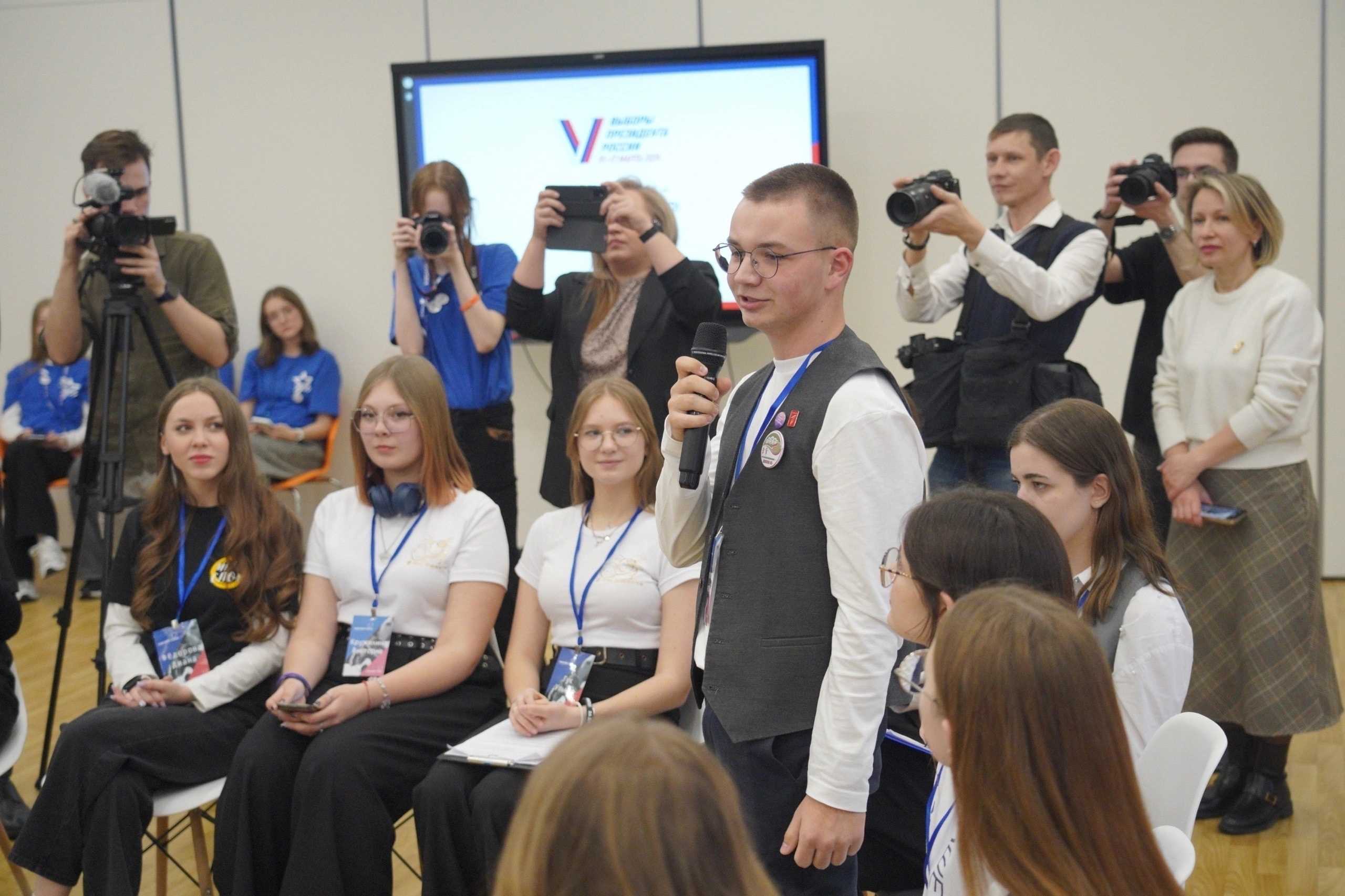 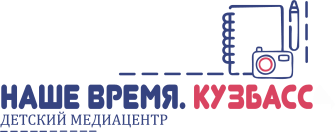 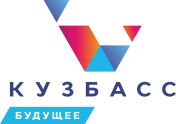 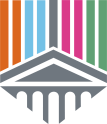 КОЛИЧЕСТВО ЮНЫХ ЖУРНАЛИСТОВ
4 127
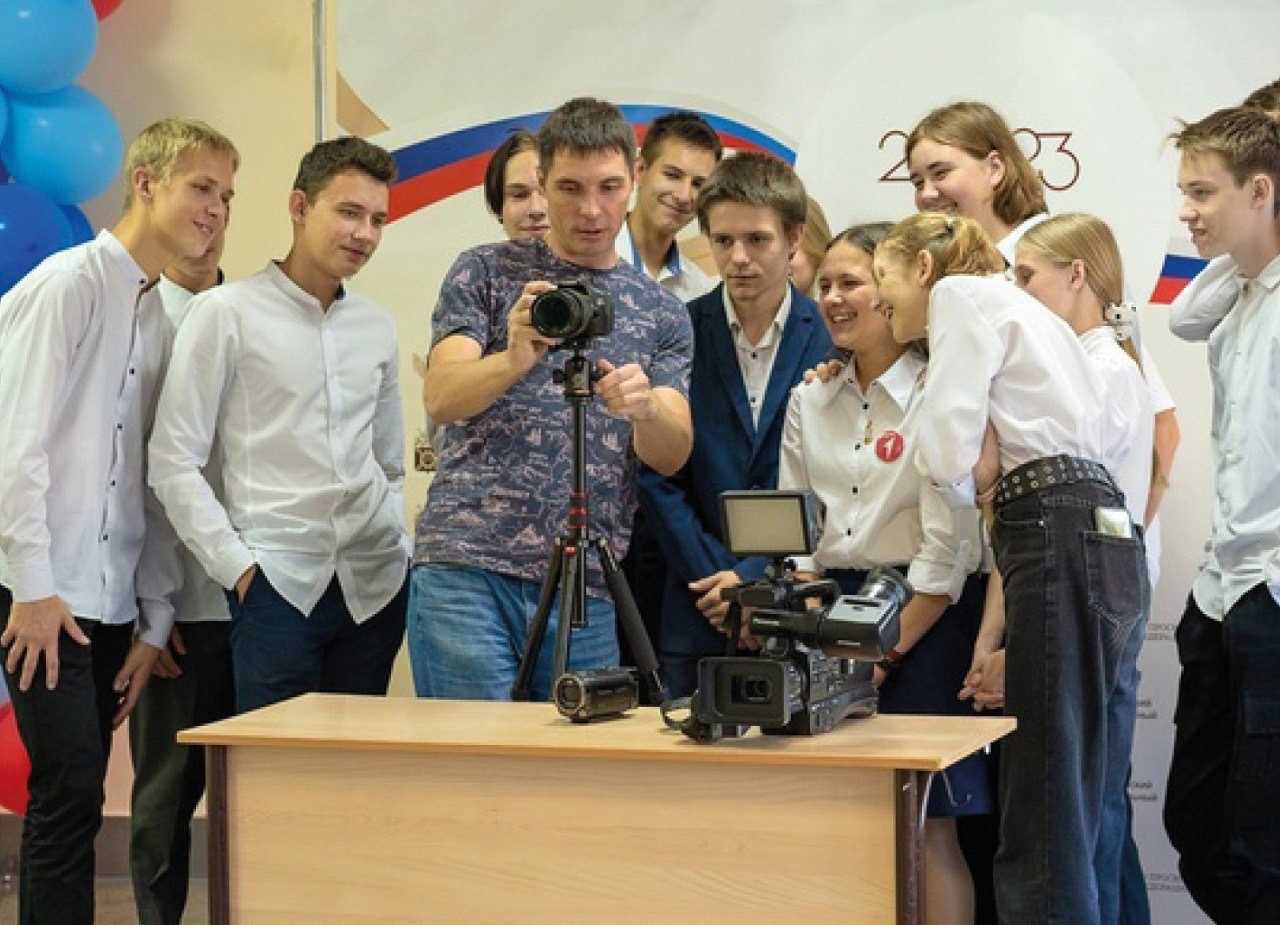 АКТИВИСТОВ ДЕТСКИХ 
МЕДИАЦЕНТРОВ
125
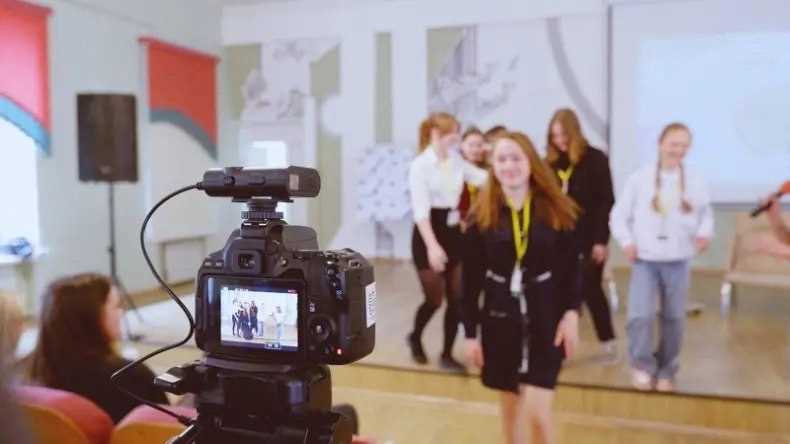 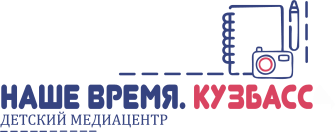 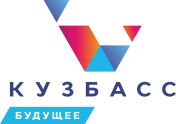 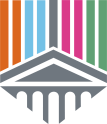 ВКЛАДКА ДМЦ НА САЙТЕ ОУ
Приказ о создании ДМЦ, Положение о ДМЦ
Видеовизитка (1-1,5 минут)
Контент-план/ план работы
Ссылка на ДООП или программу внеурочной деятельности
Ссылка на публикацию продукта (ТГ, VK)
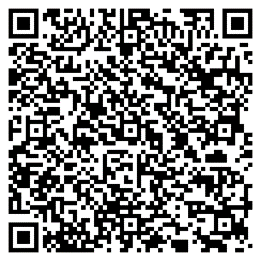 МЕТОДИЧЕСКИЕ РЕКОМЕНДАЦИИ
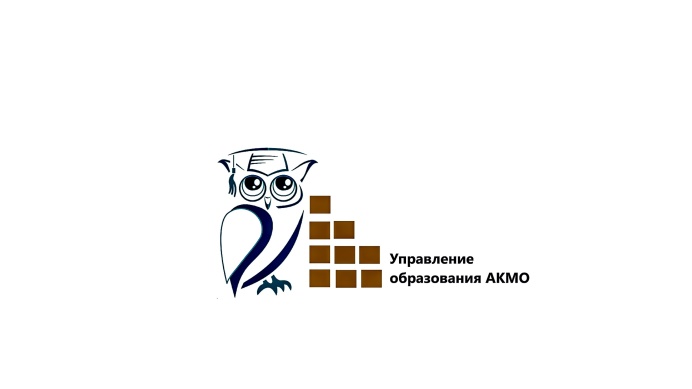 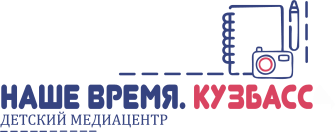 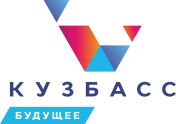 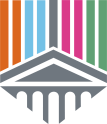 #ДМЦ42
#КемеровскийМО
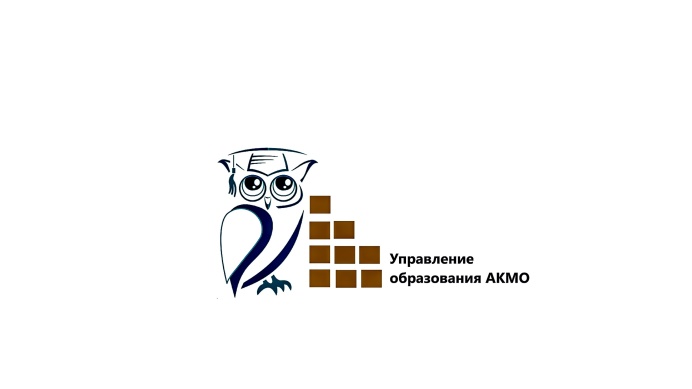 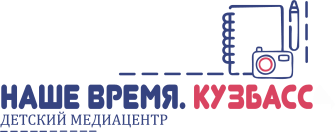 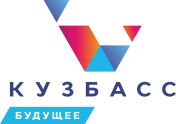 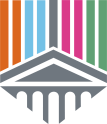 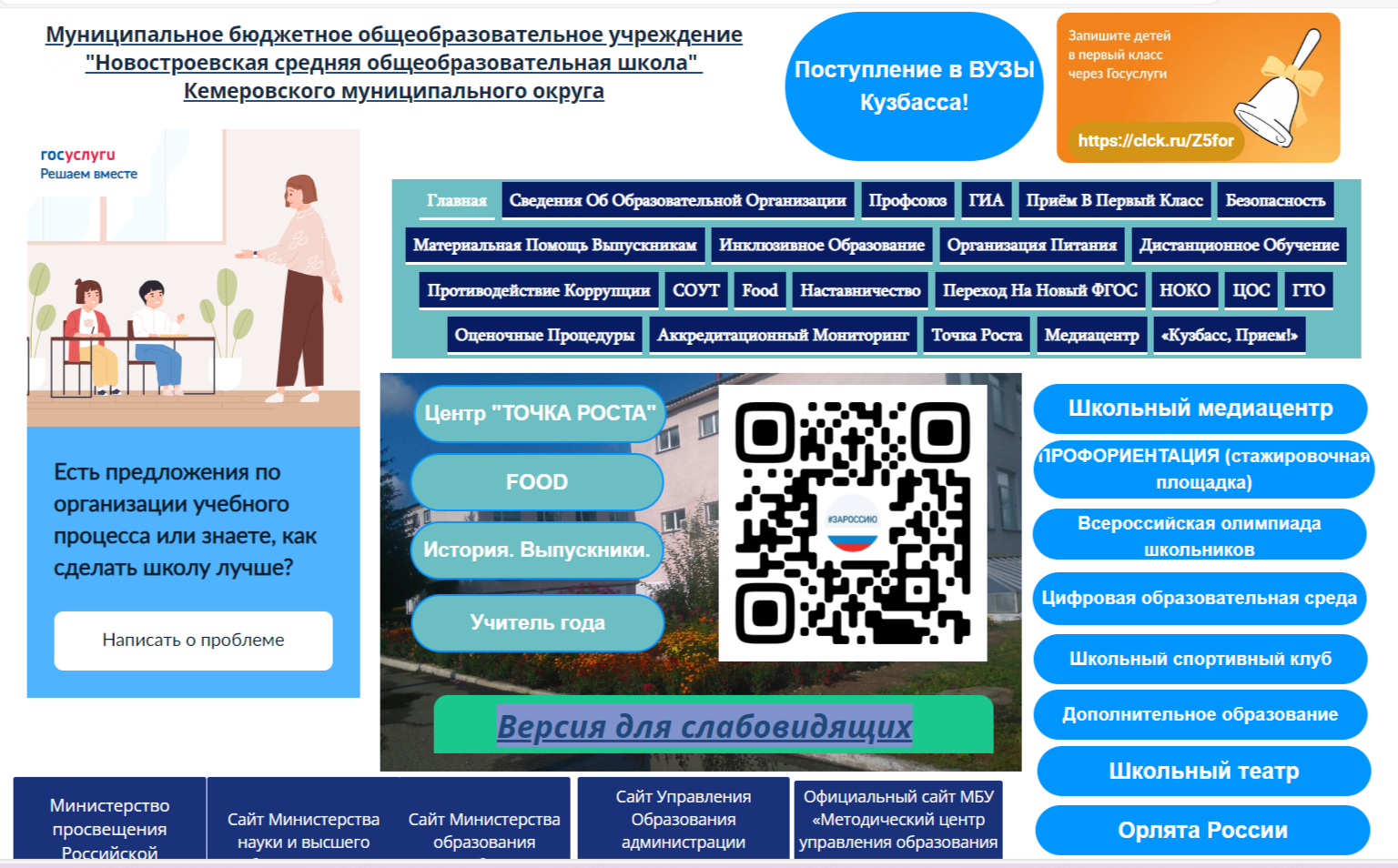 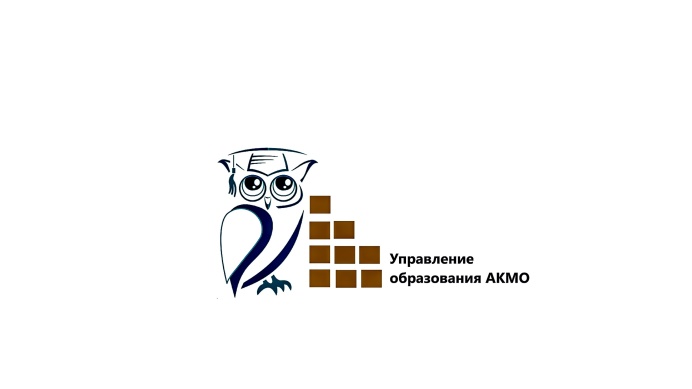 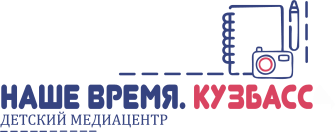 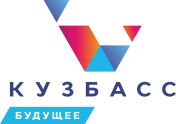 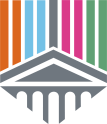 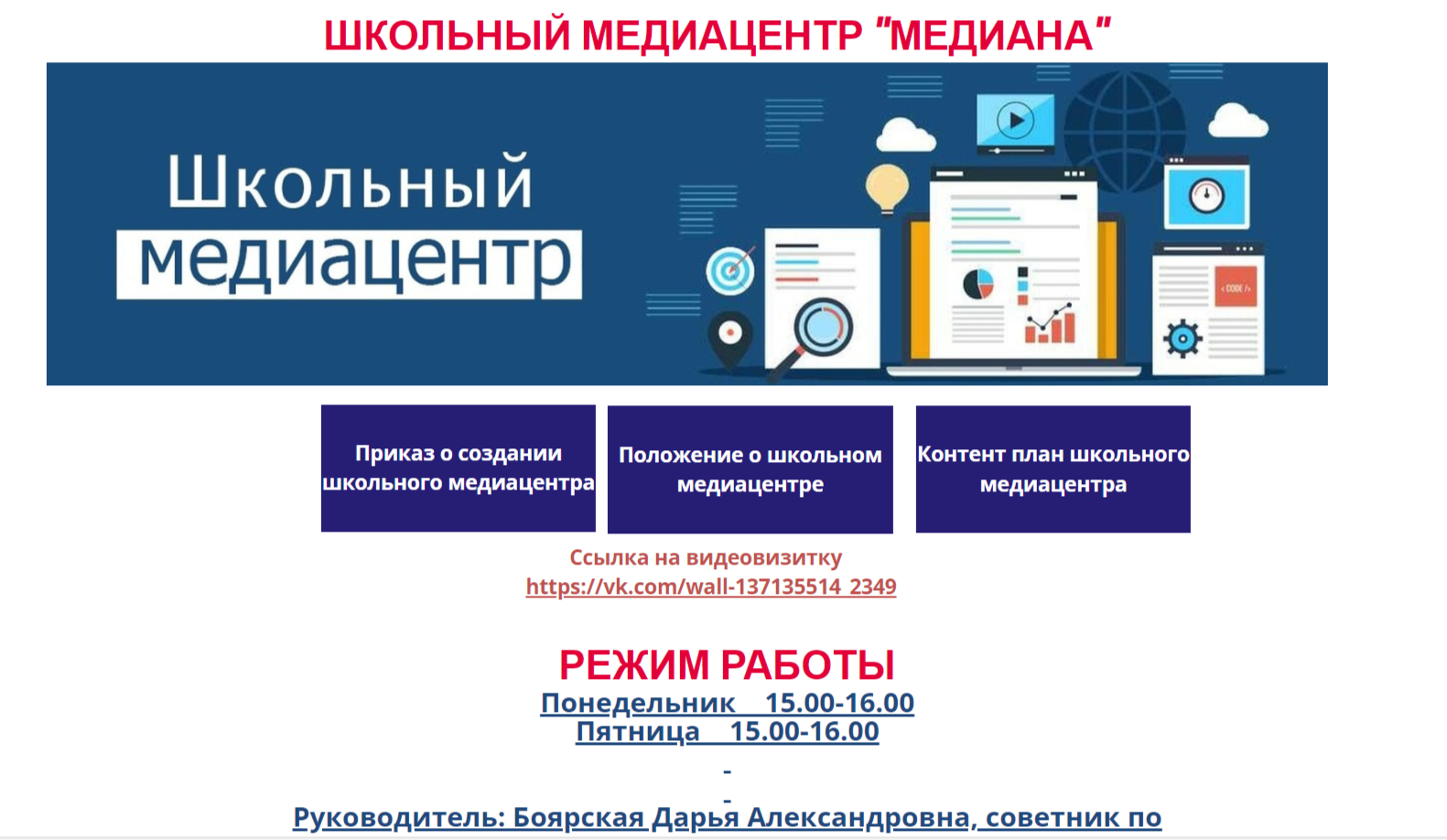 АКТИВНОСТЬ ДЕТСКИХ МЕДИАЦЕНТРОВ
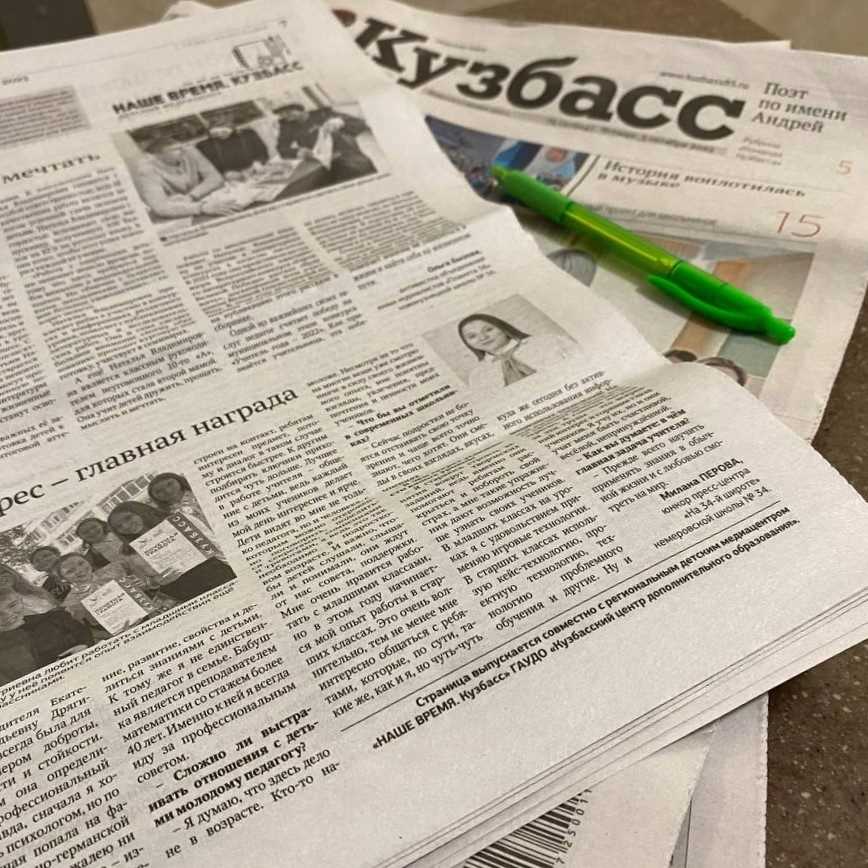 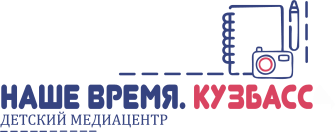 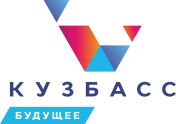 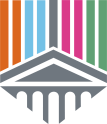 Страница детского медиацентра в областной газете «Кузбасс»
9 номеров
(1 раз в месяц)
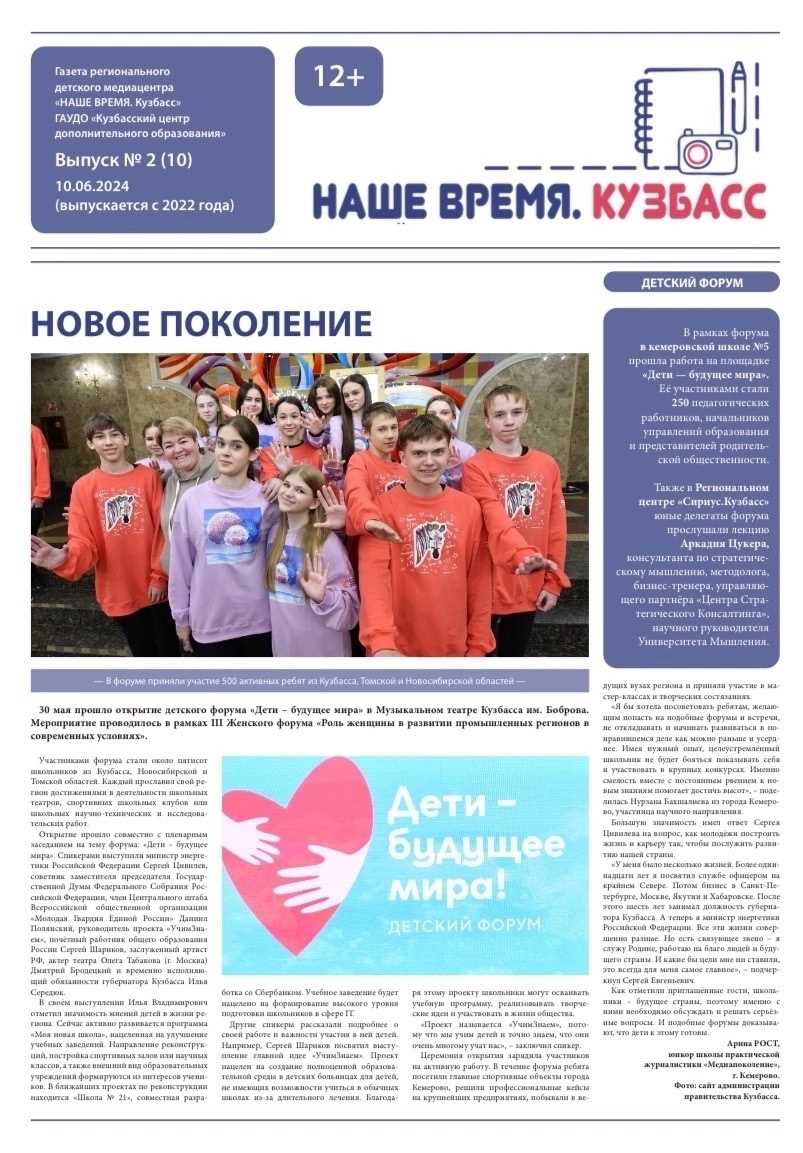 Газета детского медиацентра «НАШЕ ВРЕМЯ. Кузбасс»
4 номера
(1 раз в квартал)
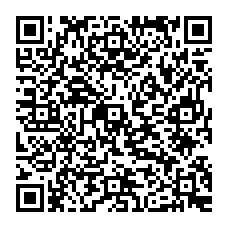 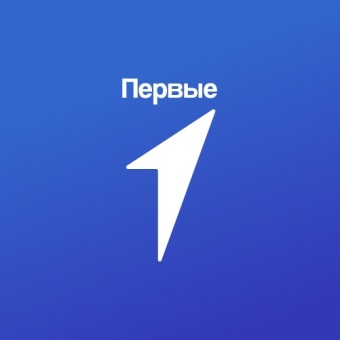 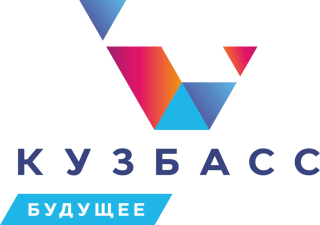 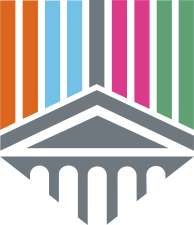 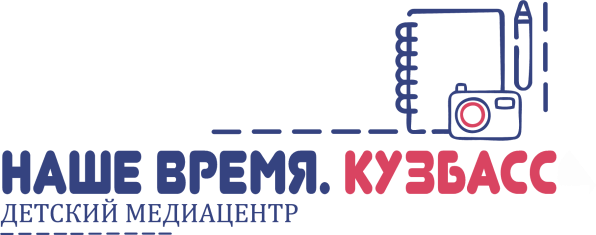 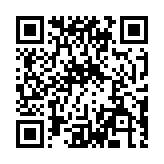 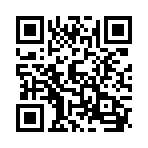 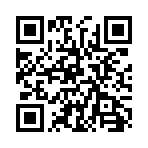 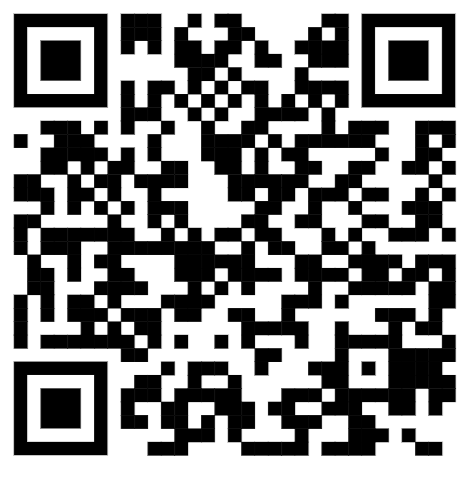 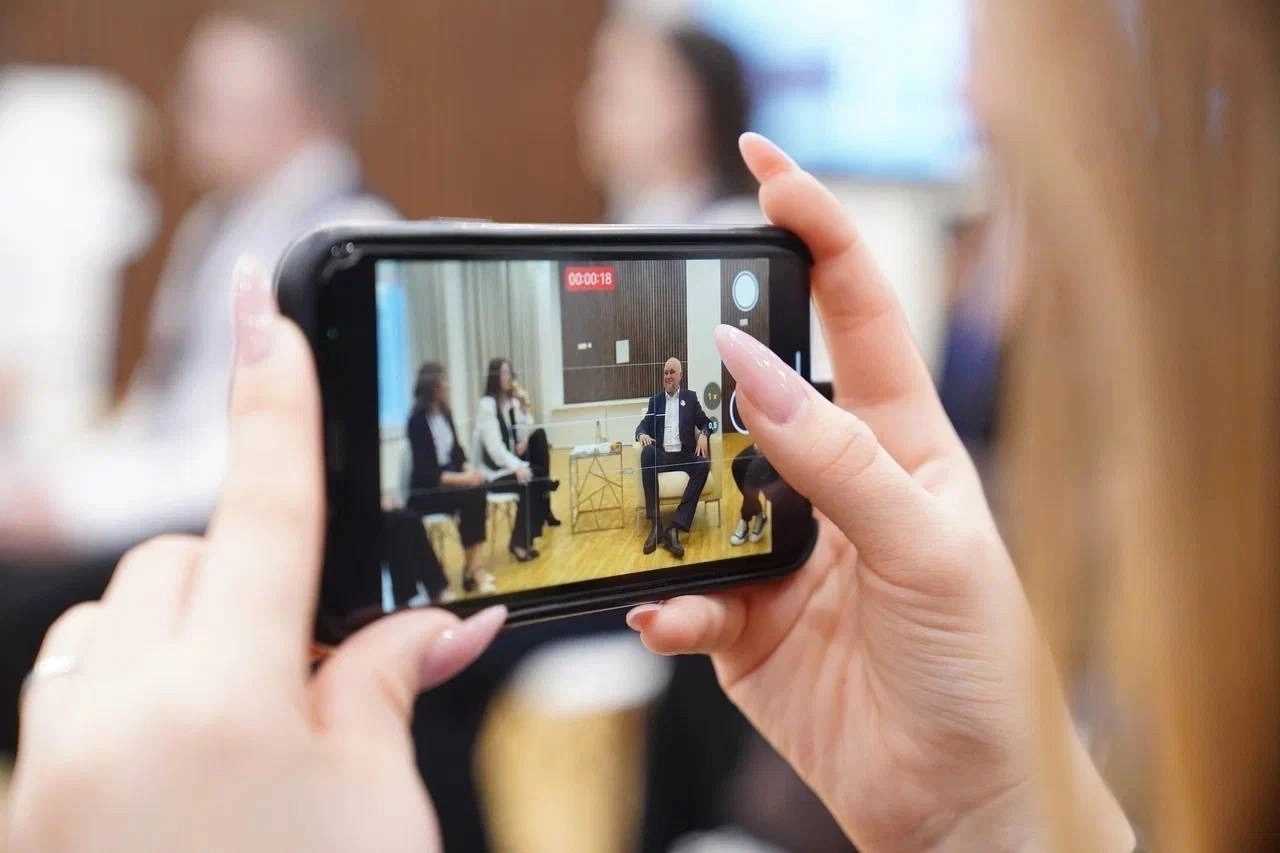 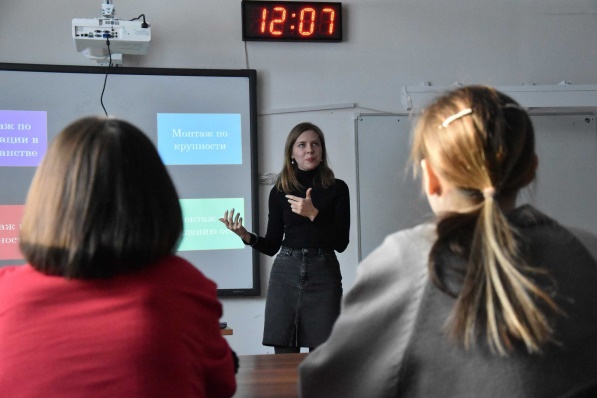 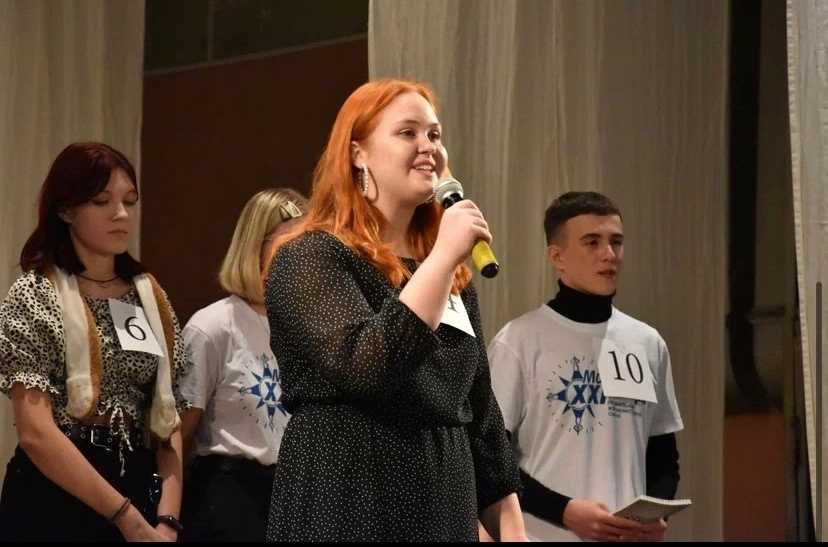 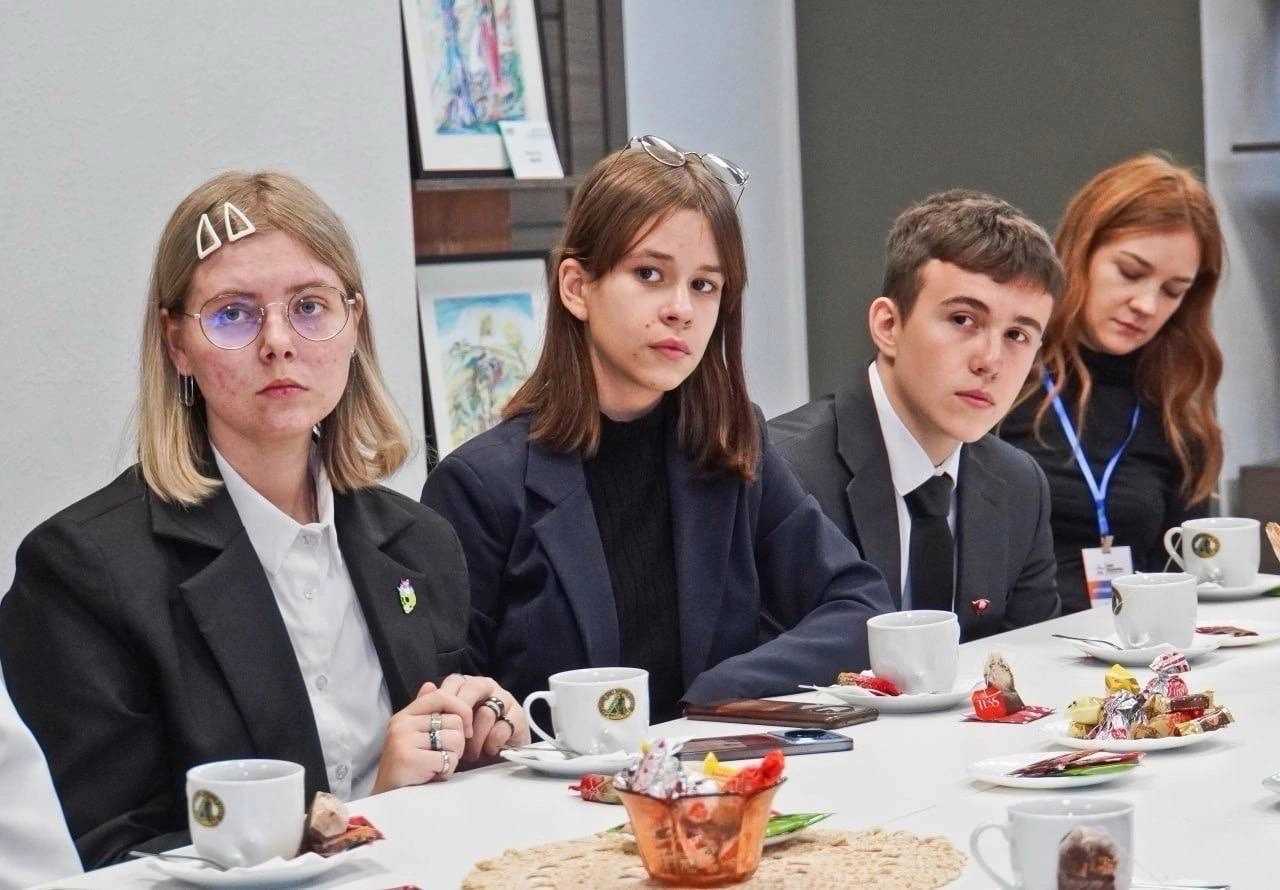 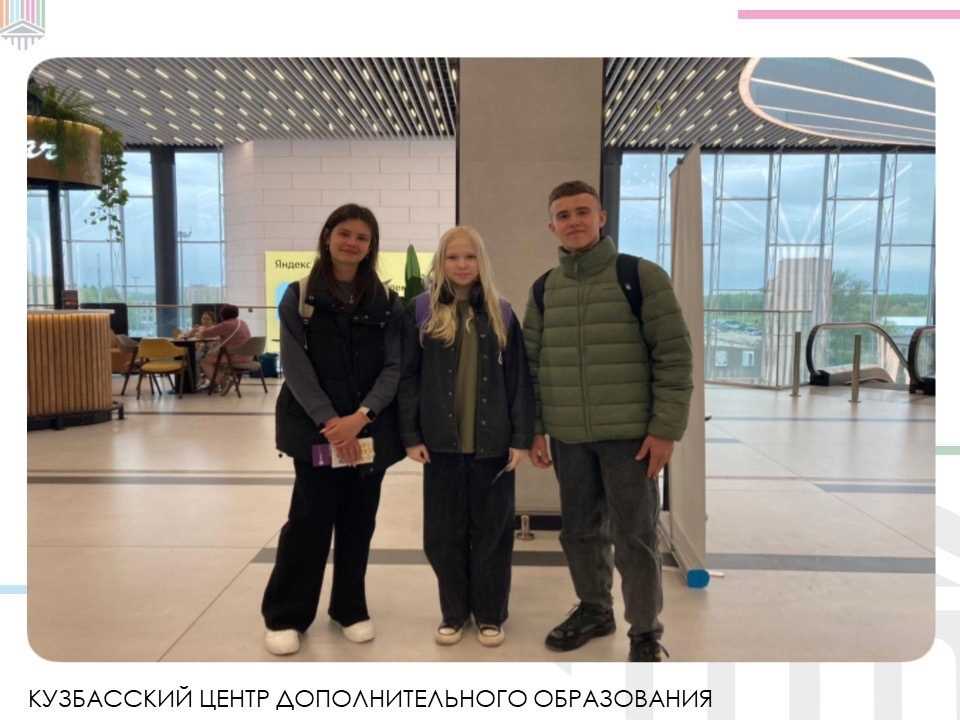 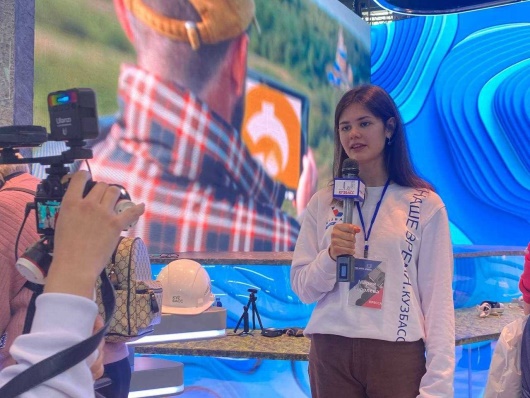 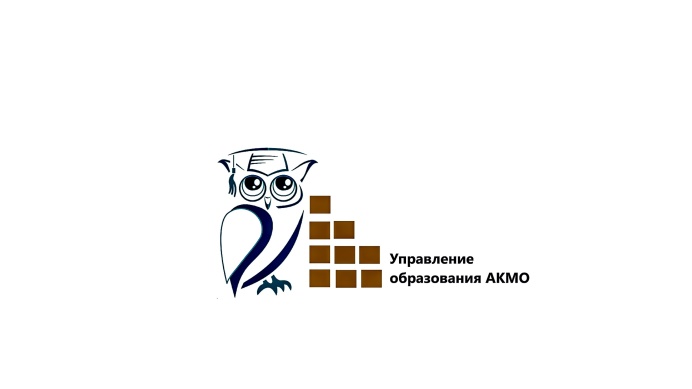 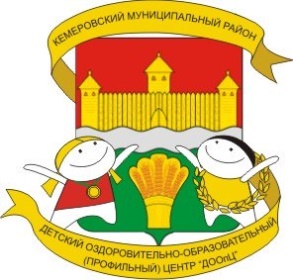 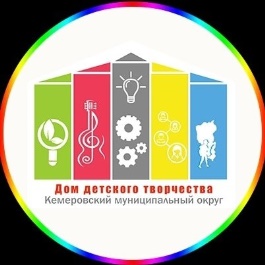 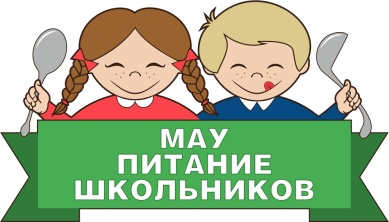 МАУ «ИМЦ»
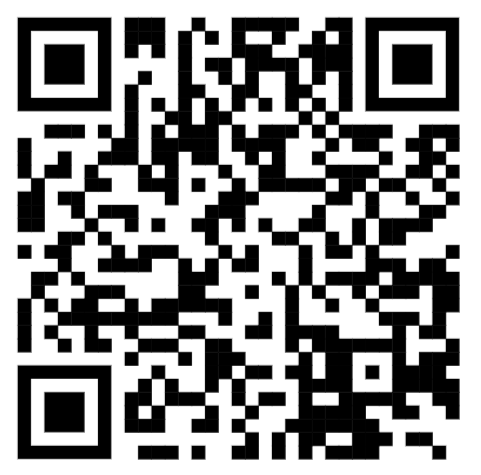 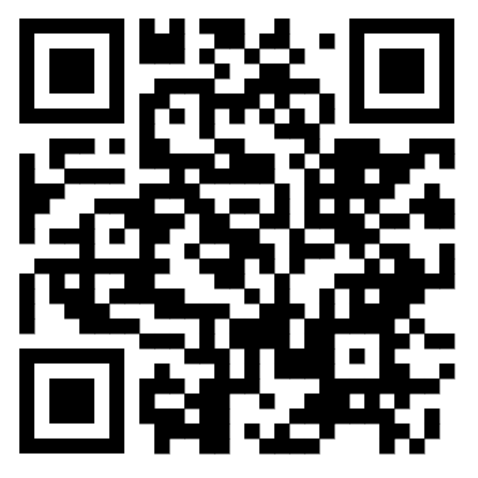 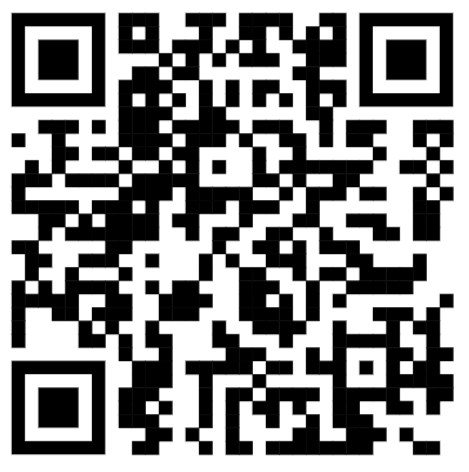 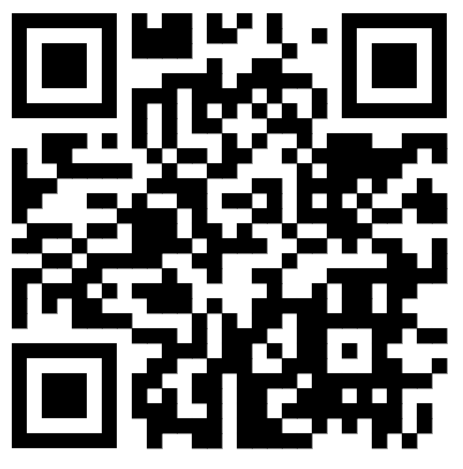 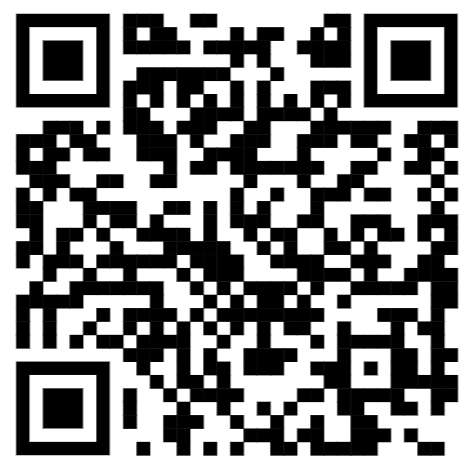 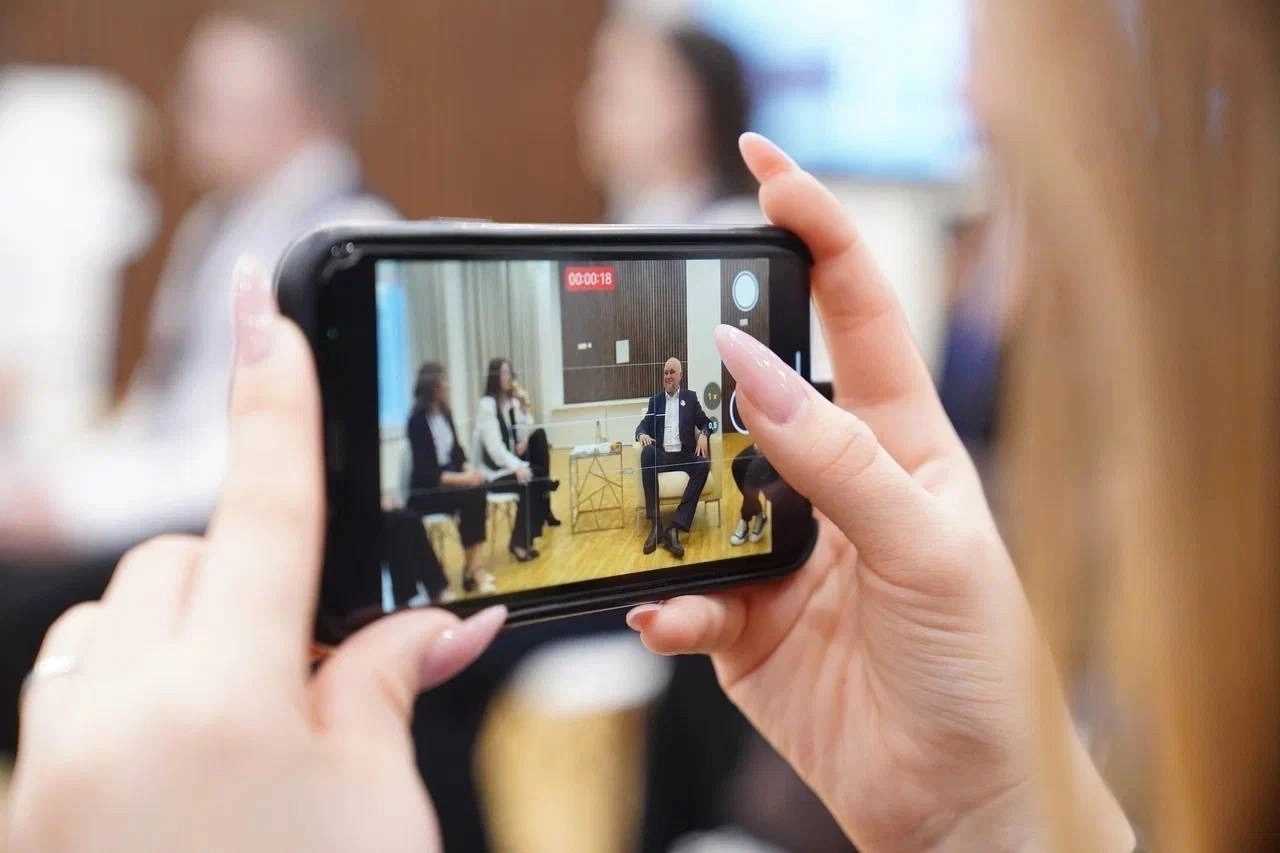 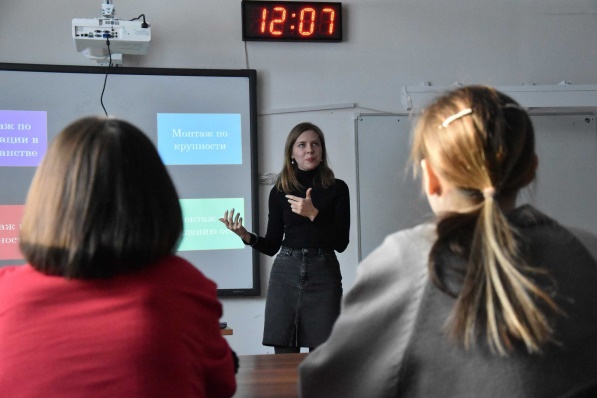 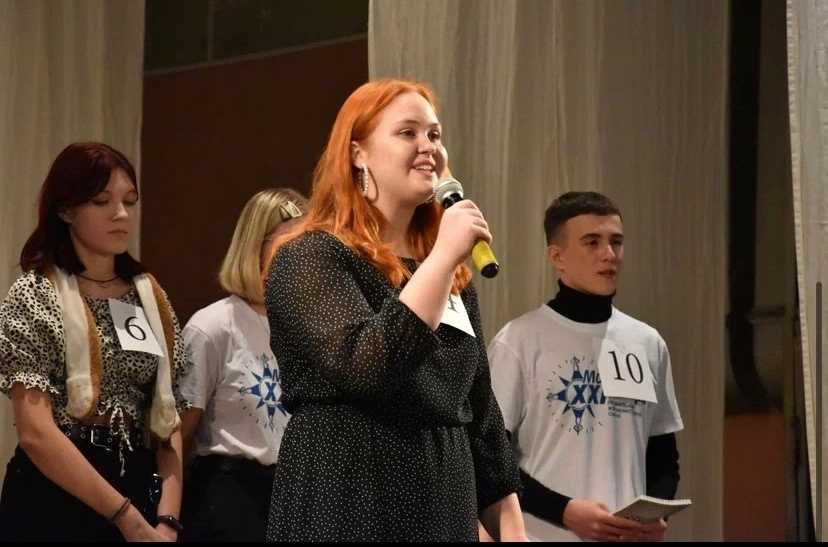 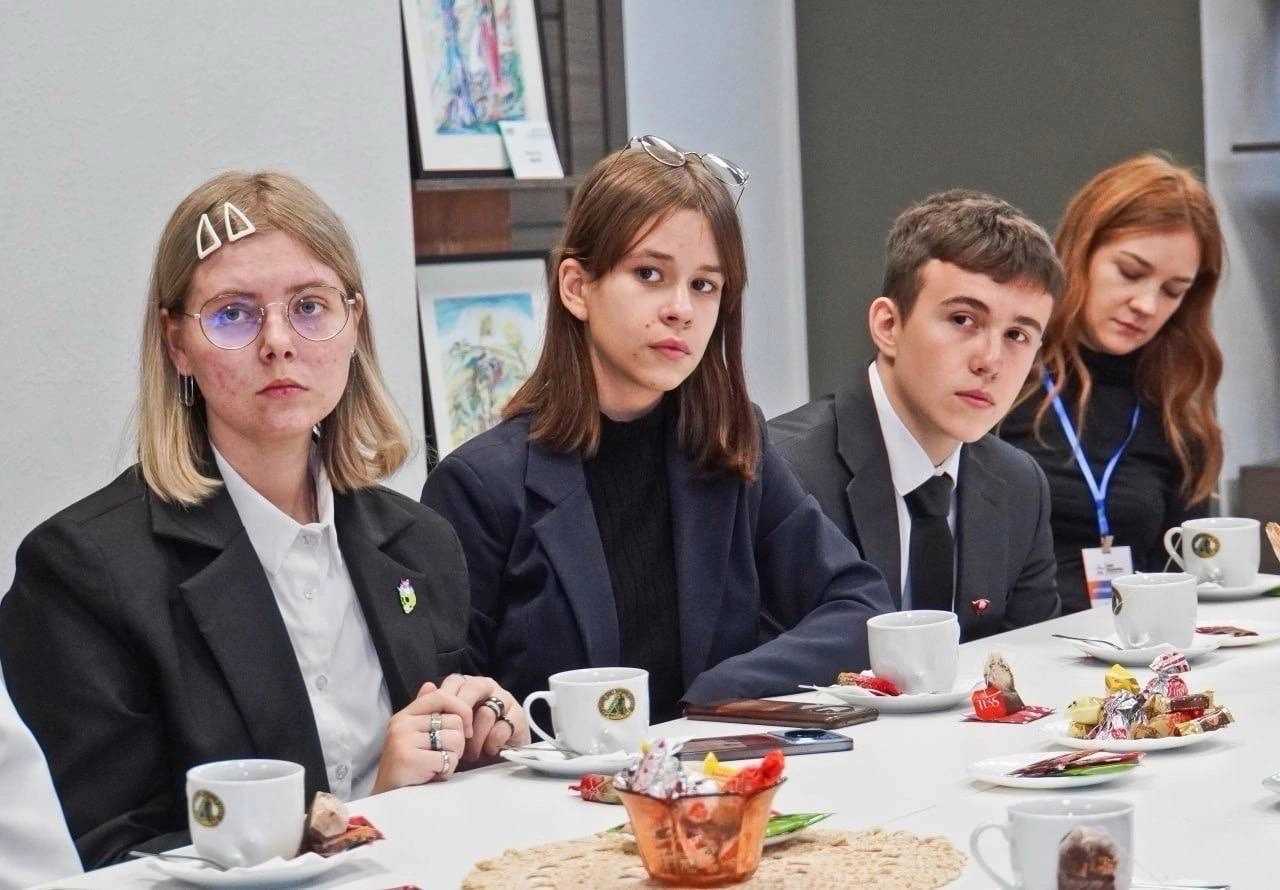 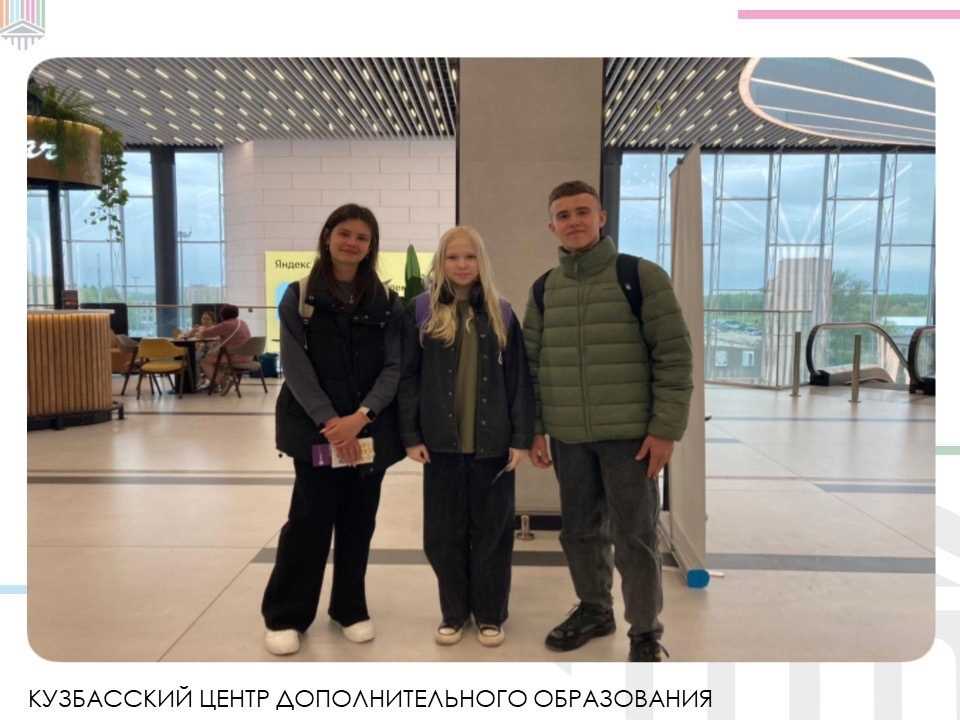 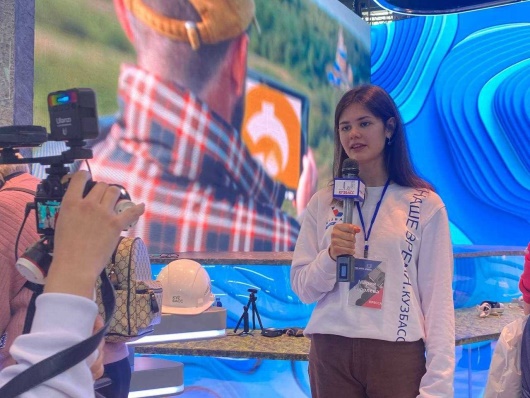 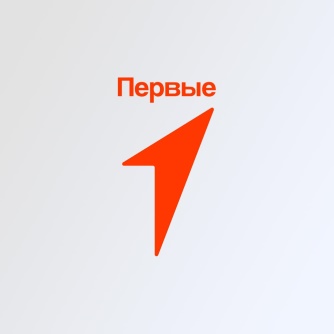 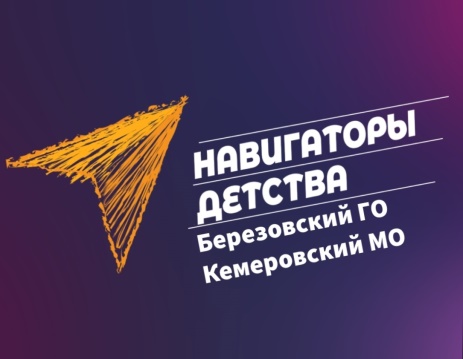 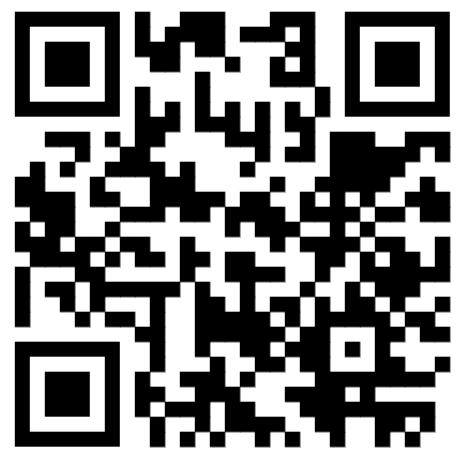 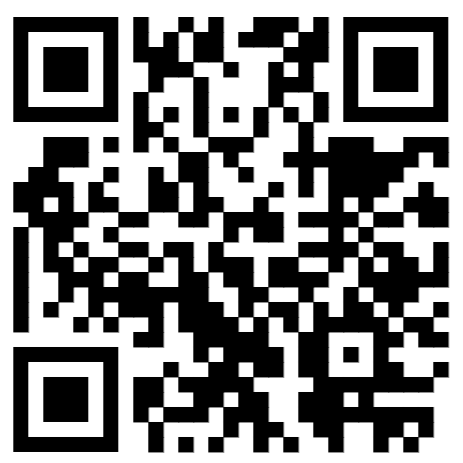 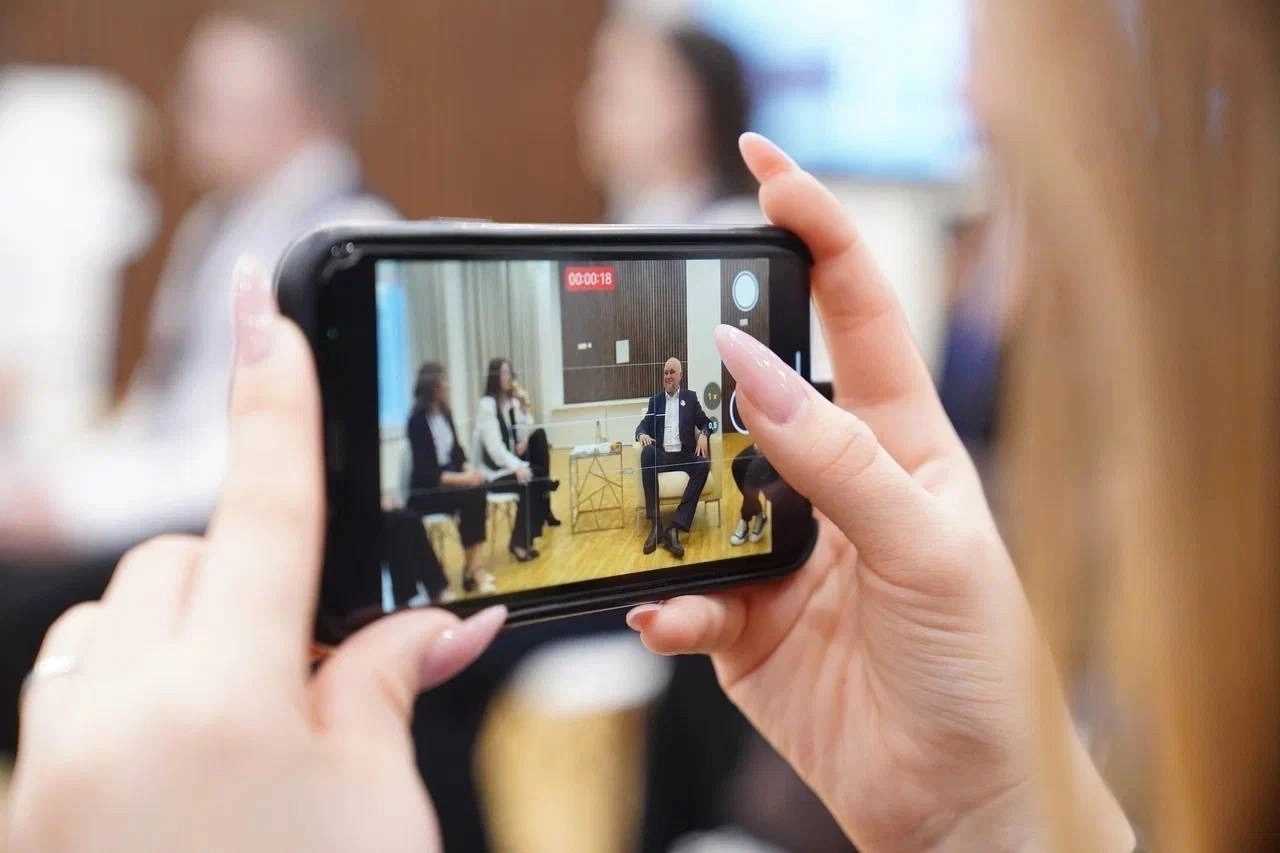 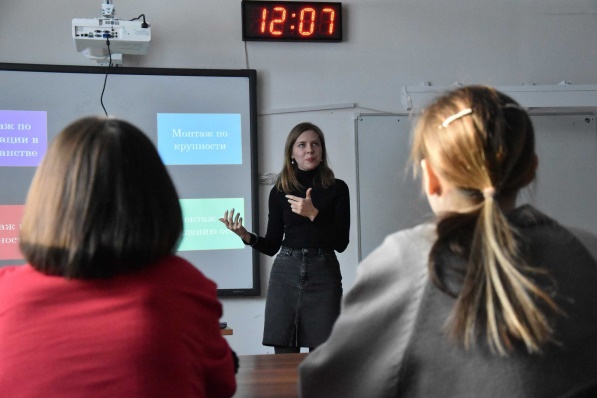 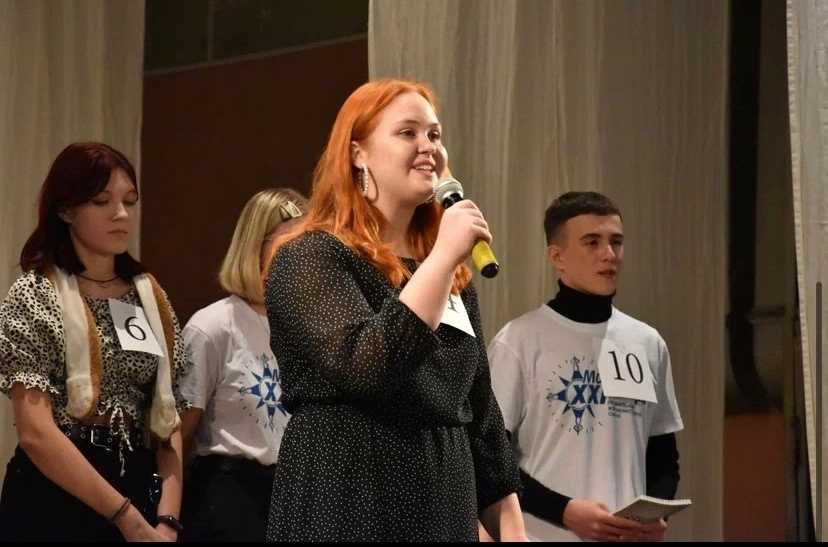 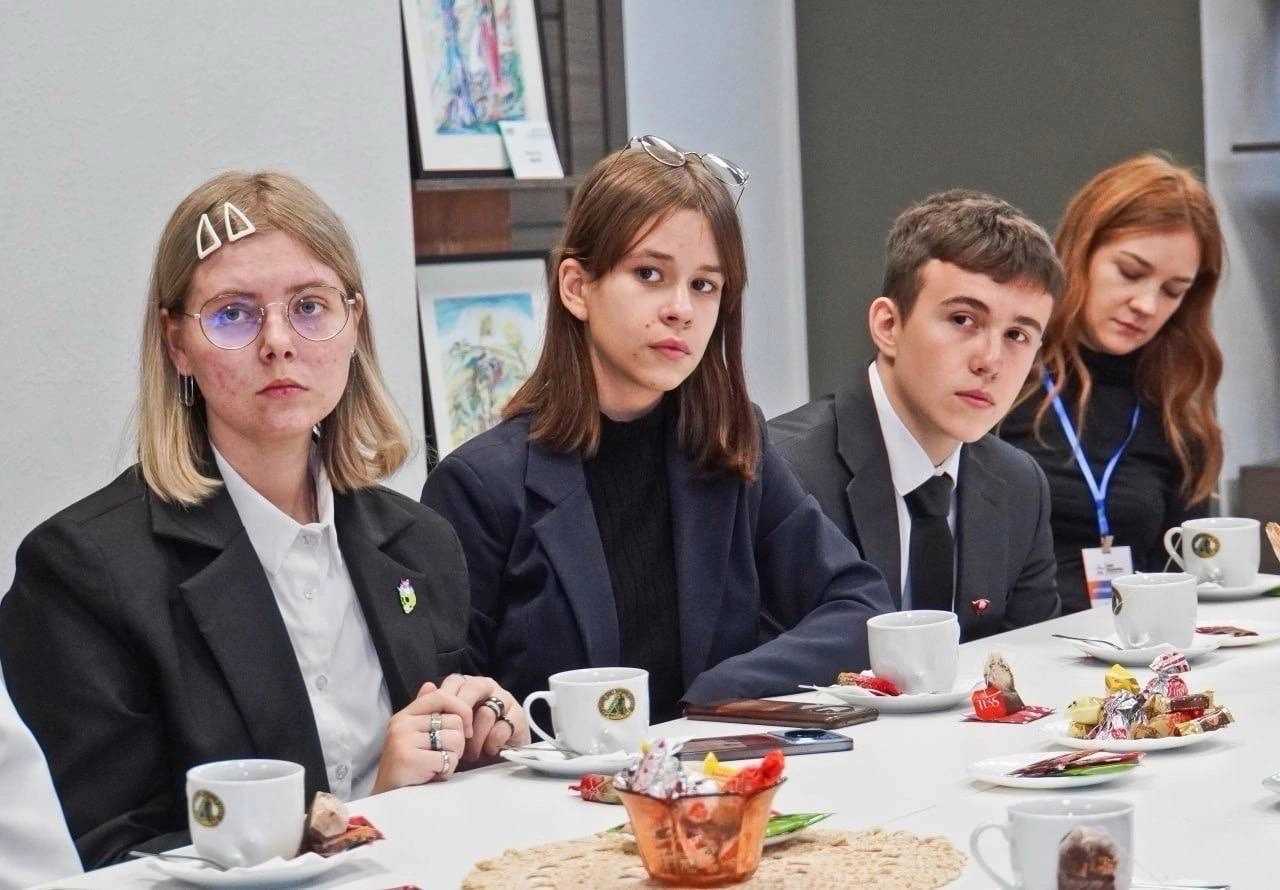 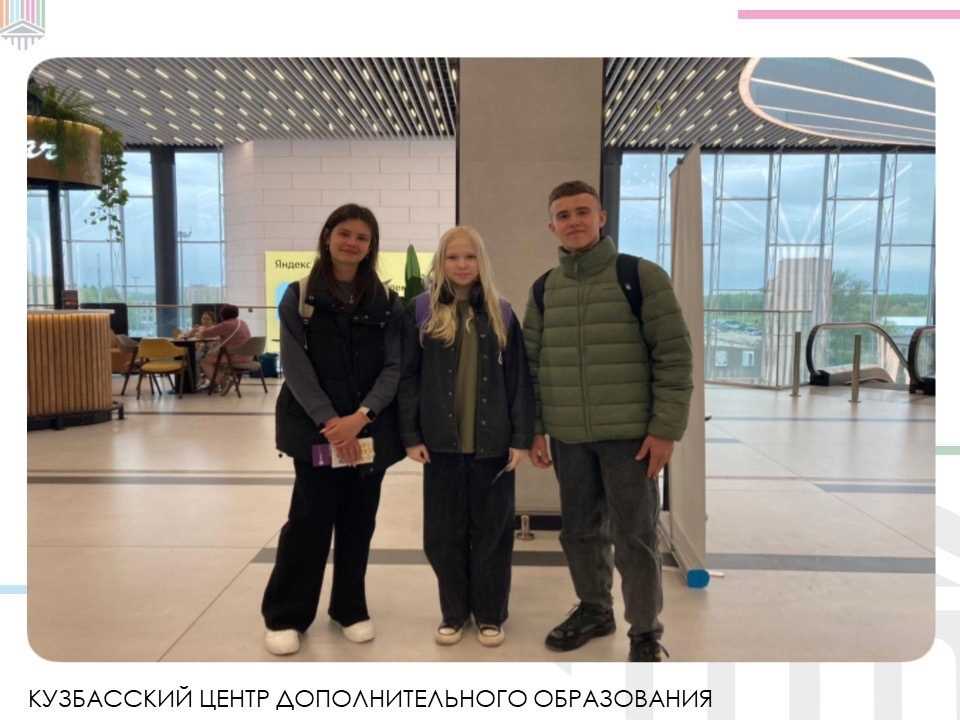 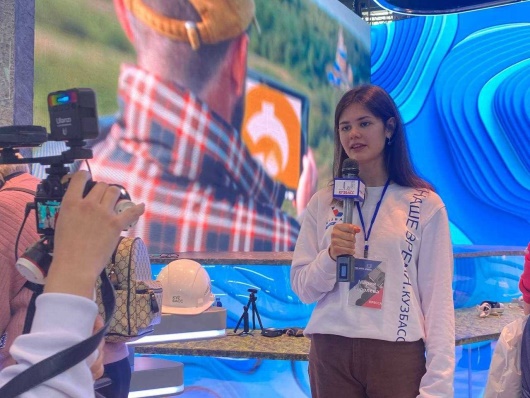 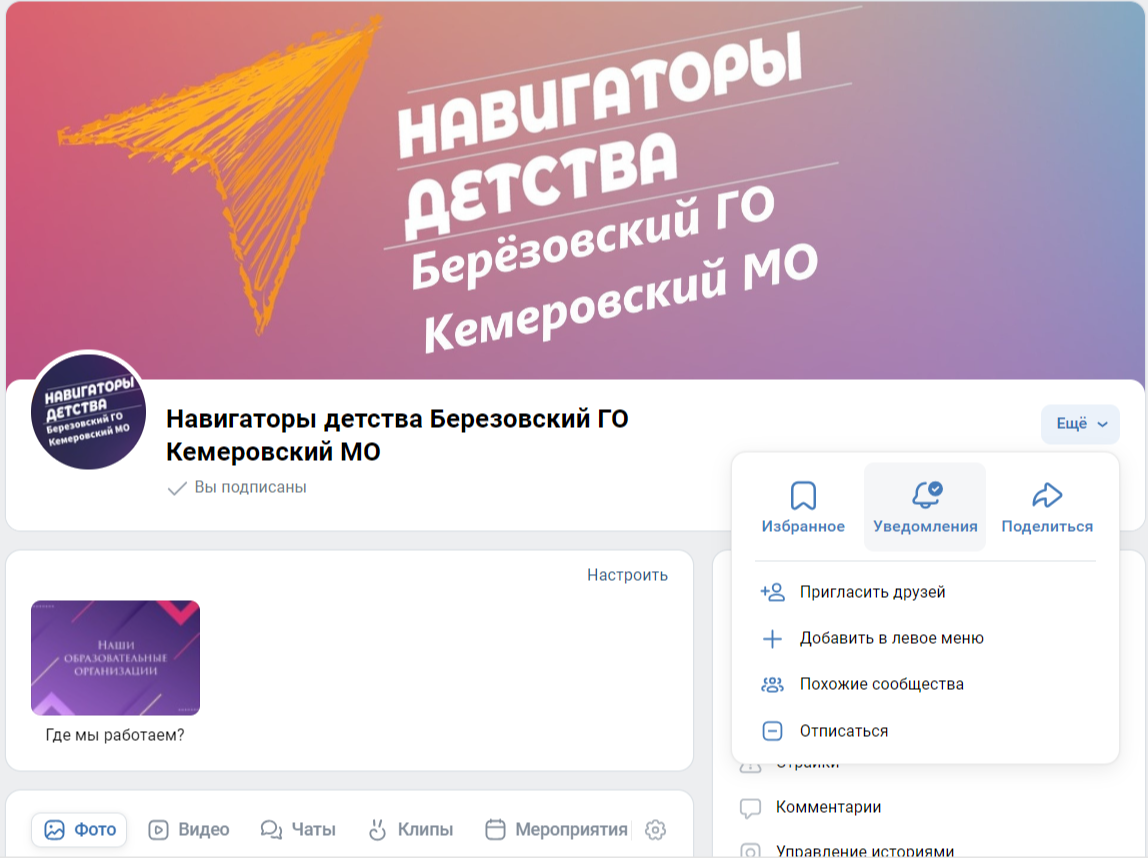 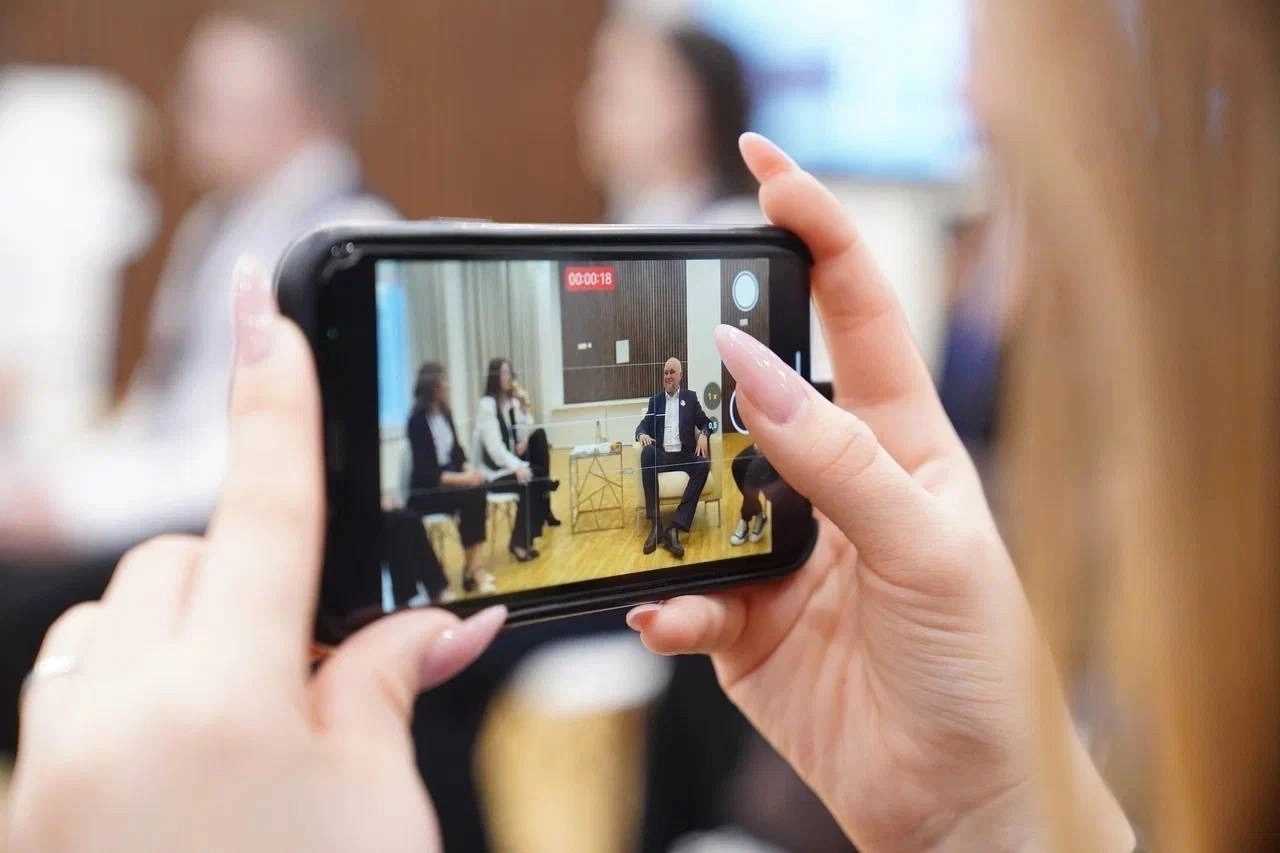 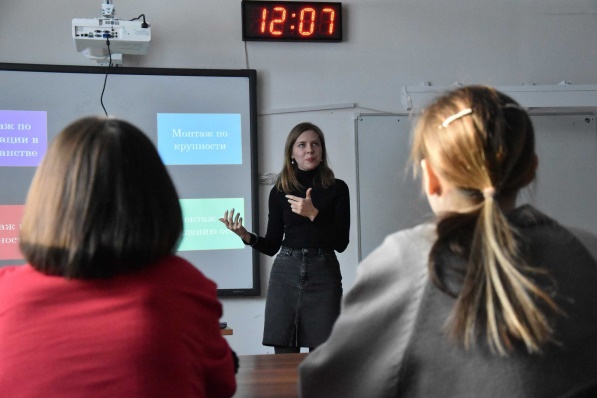 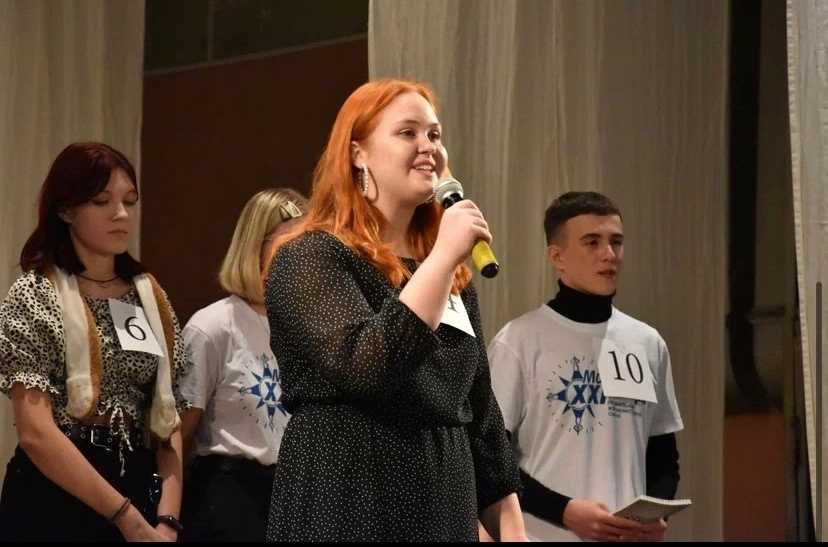 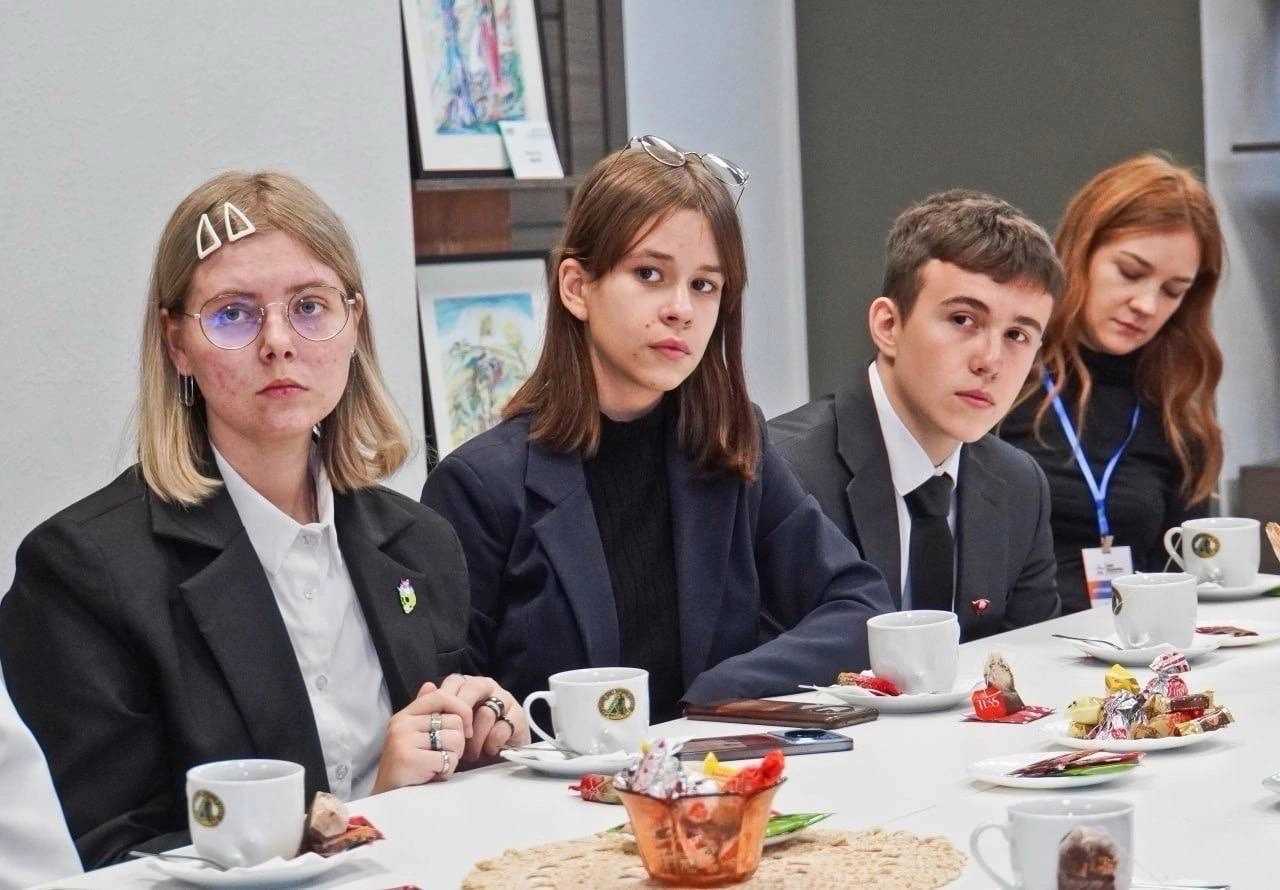 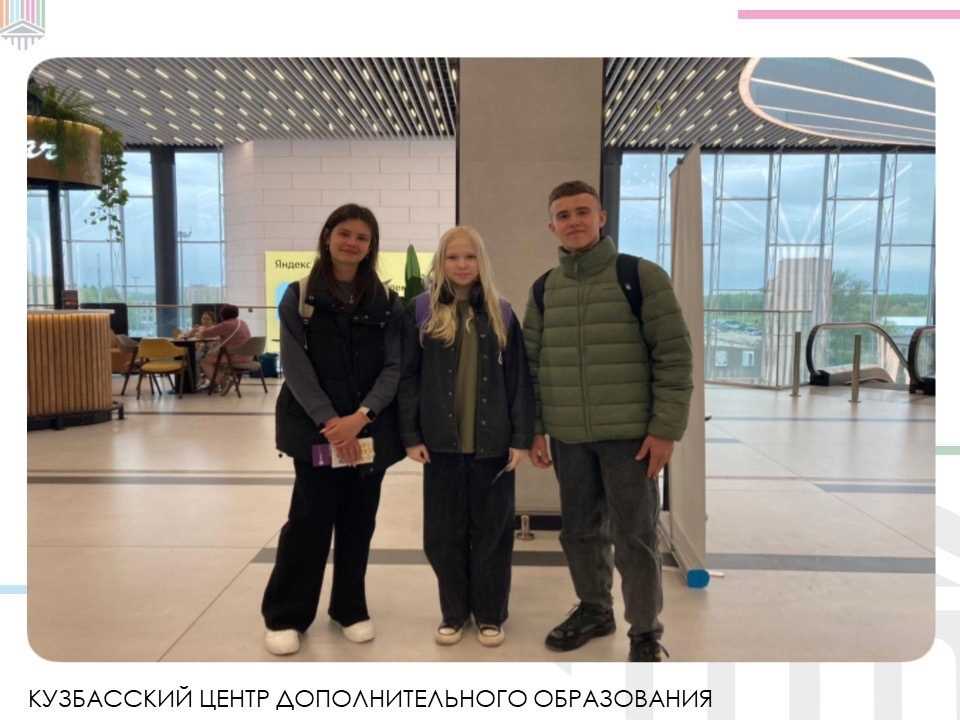 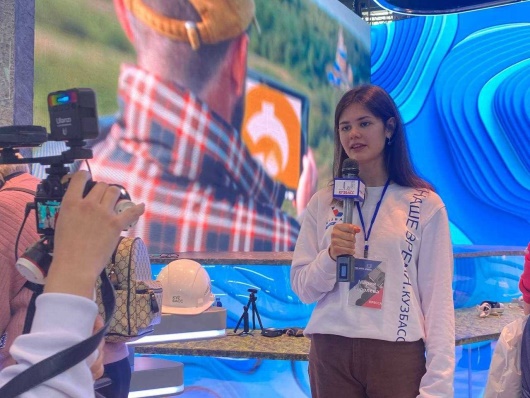